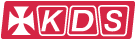 www.kdsound.kr
 033-646-6812
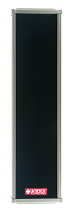 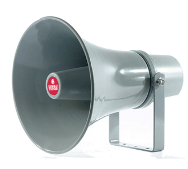 KDSound
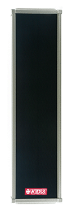 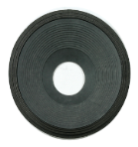 스피커 전문 제조업체
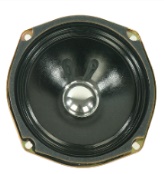 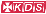 공사지명원
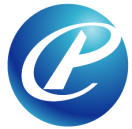 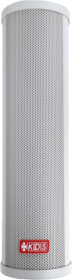 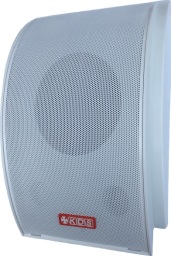 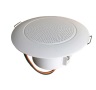 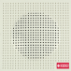 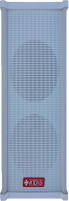 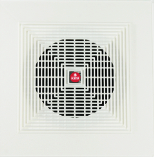 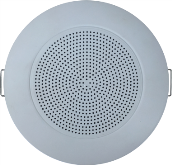 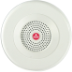 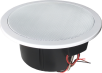 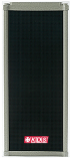 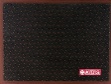 케이디 음향
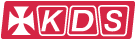 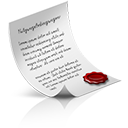 지명원
금번 귀하(사)께서 발주하는               공사에 지명하여 주심을 바라오며 적극 참여하고자 관계 서류를 첨부하여 제출하오니 심사하시고 지명하여 주시기 바랍니다.

 20    년    월    일
강원도 강릉시 강동면 강동초교길 39
케이디음향
대표  김범수

Tel : (033)646-6812
Fax : (033)646-6813
Homepage : www.kdsound.kr
www.kdsound.kr
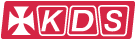 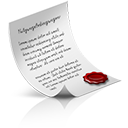 공사지명원
P.A Speaker
Professional  Speaker
Column Speaker
Horn Speaker
Wall Speaker
Ceiling Speaker
Horn Driver
APT Speaker
Megaphone
Sound Rainforcement Speaker
Sound Rainforcement Speaker
Musical instrument Speaker
Professional Speaker System
Loud Speaker
P.A Amplifier
Speaker Part
Portable Amplifier
Multiple Amplifier
Power Amplifier
DUST_CAP
GASKET
SPEAKER PART
케이디 음향
3
www.kdsound.kr
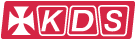 Index
인사말
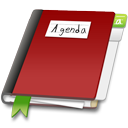 KD
Sound
회사현황
조직도
납품거래 협력업체
사업자등록증
공장등록증명서
CLEAN 사업장
직접생산확인서
중소기업 확인서
특허증
장애인 표준사업장 인증서
품질경영시스템 인증서
환경경영시스템 인증서
제품인증서

안전보건경영시스템인증서

무선특허증
경쟁입찰 참가 자격등록
무역협회 회원증
정보통신 공사업 등록증
소프트웨어사업자
벤처기업확인서
시험성적서/시험결과
제품시험성적서
조달등록제품
사업장 위치
4
www.kdsound.kr
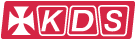 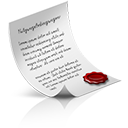 인사말
케이디 음향(KD sound)은 스피커 전문 제조 회사로 T.V 오디오, 자동차 스피커, 실내ㆍ외 방송용 스피커 및 아파트 방송용 스피커를 전문으로 제조 생산하는 중소기업입니다. 
노동부지원 클린사업장, ISO 인증, 장애인 표준 사업장, 조달등록 기업으로 30년의 축적된 기술력과 좋은 품질을 인정받으며  강원도 유일무이한 스피커 전문 제조 업체이며, 신뢰와 전문성을 바탕으로 신선하고 창의적인 기업 이미지를 이어가고 있습니다.
                                     대 표    김  범 수
6
5
www.kdsound.kr
www.kdsound.kr
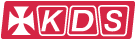 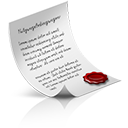 회사현황
회사현황
6
www.kdsound.kr
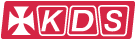 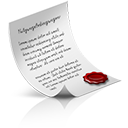 회사현황
회사연혁
6
7
www.kdsound.kr
www.kdsound.kr
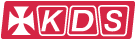 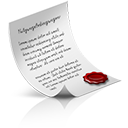 조직도
대표 김범수
공장장 김태석
과장 김재인
대리 강규산
생산팀
기술영업팀
총무관리팀
자  재
조  립
완  성
검  사
샘플검사
영  업
설  계
Q   C
납품 A/S
구  매
경  리
총  무
8
www.kdsound.kr
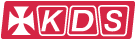 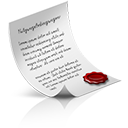 납품 거래 협력업체
10
6
9
www.kdsound.kr
www.kdsound.kr
www.kdsound.kr
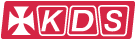 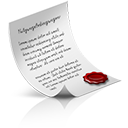 사업자등록증
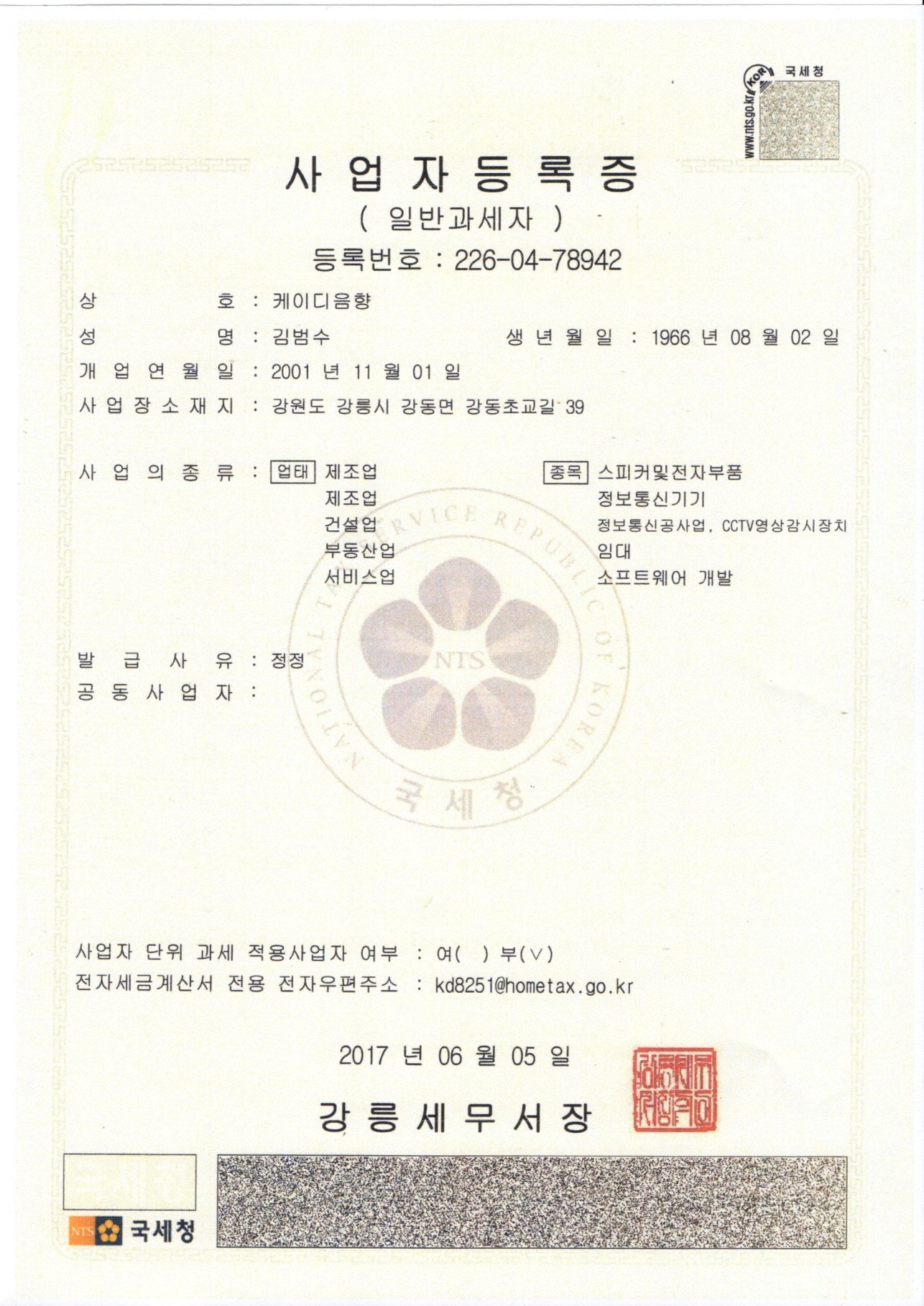 11
10
www.kdsound.kr
www.kdsound.kr
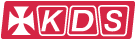 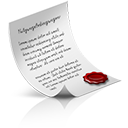 공장등록증명서
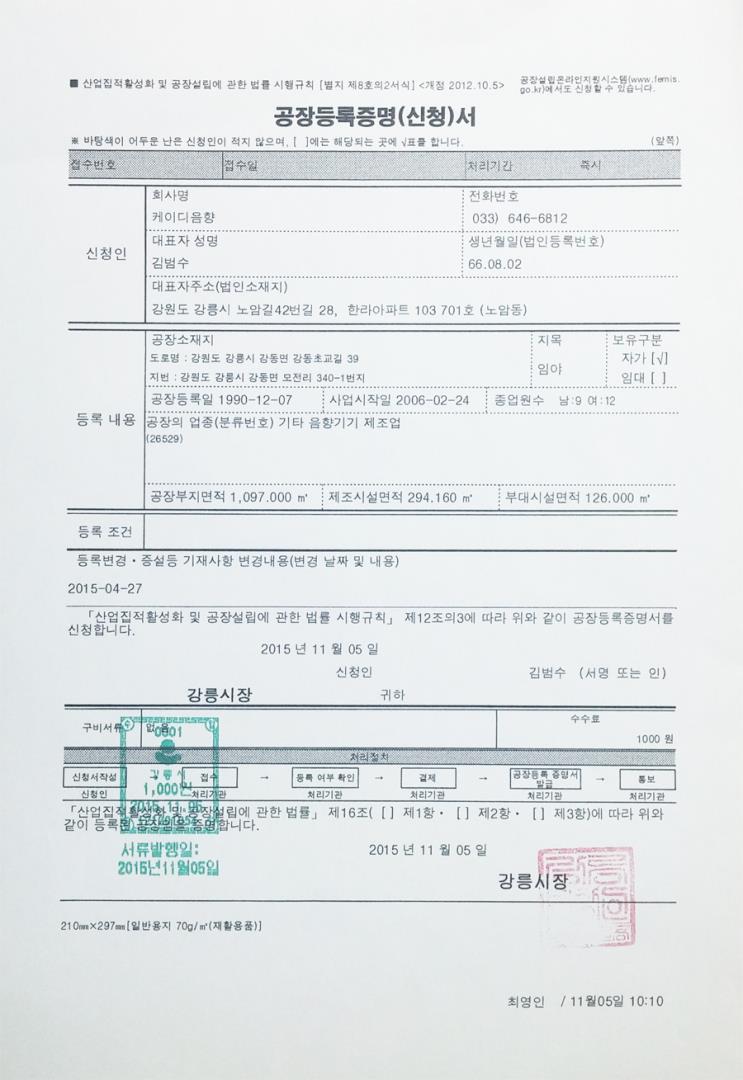 12
11
www.kdsound.kr
www.kdsound.kr
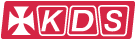 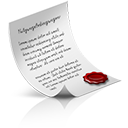 CLEAN 사업장
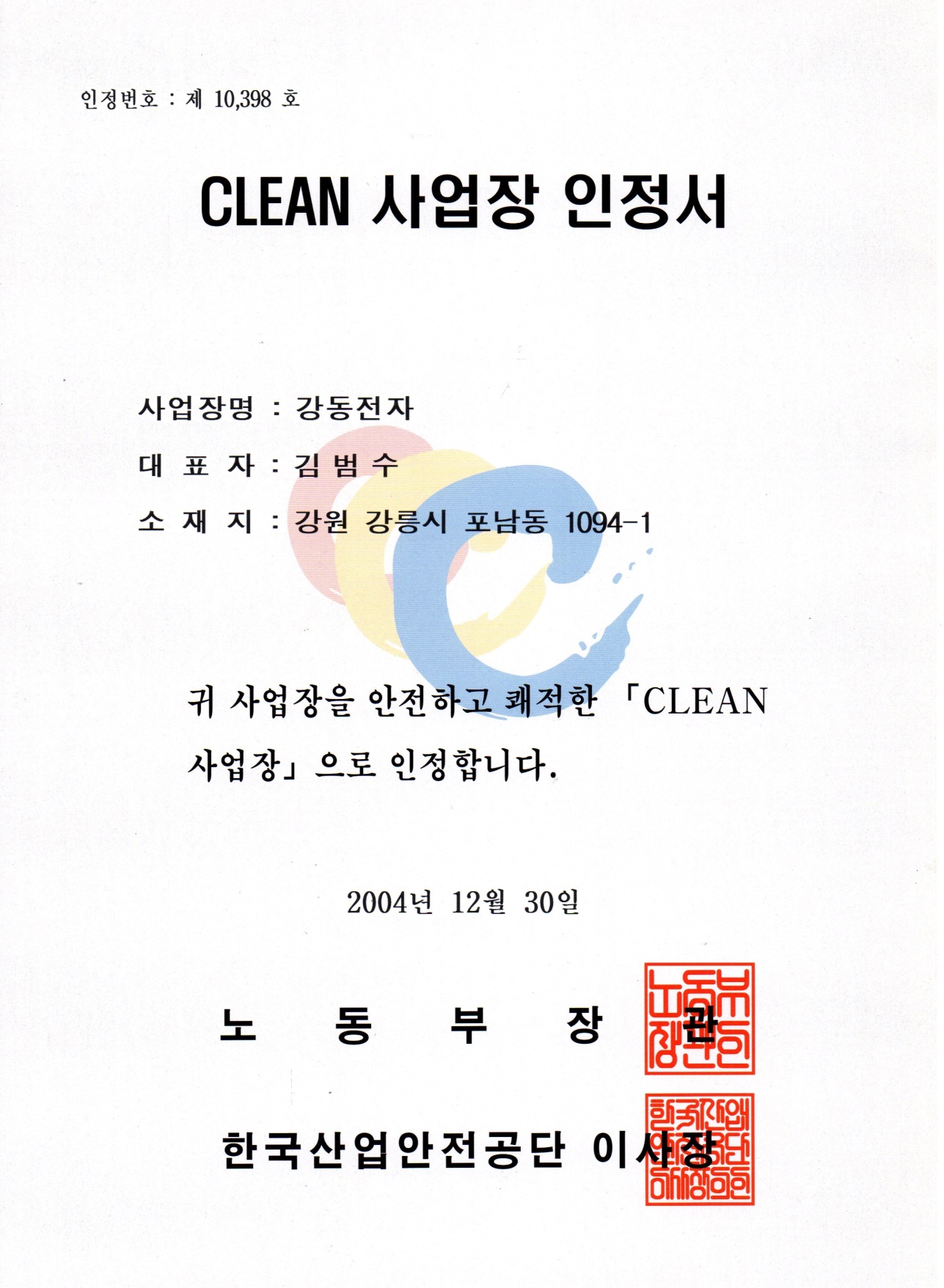 1
12
13
11
12
www.kdsound.kr
www.kdsound.kr
www.kdsound.kr
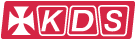 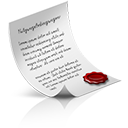 직접생산확인증명서
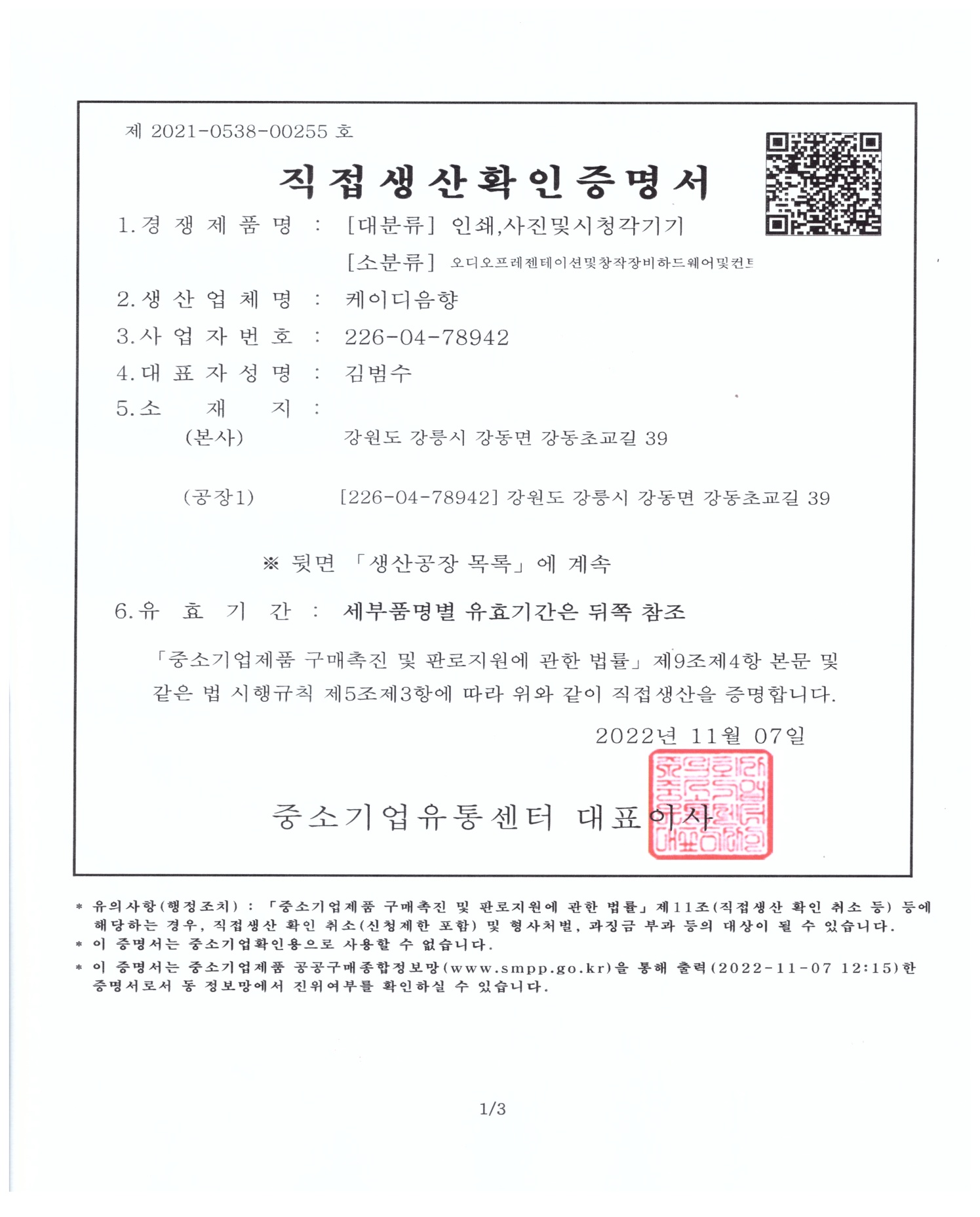 14
13
www.kdsound.kr
www.kdsound.kr
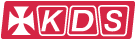 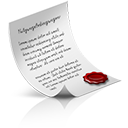 중소기업 확인서
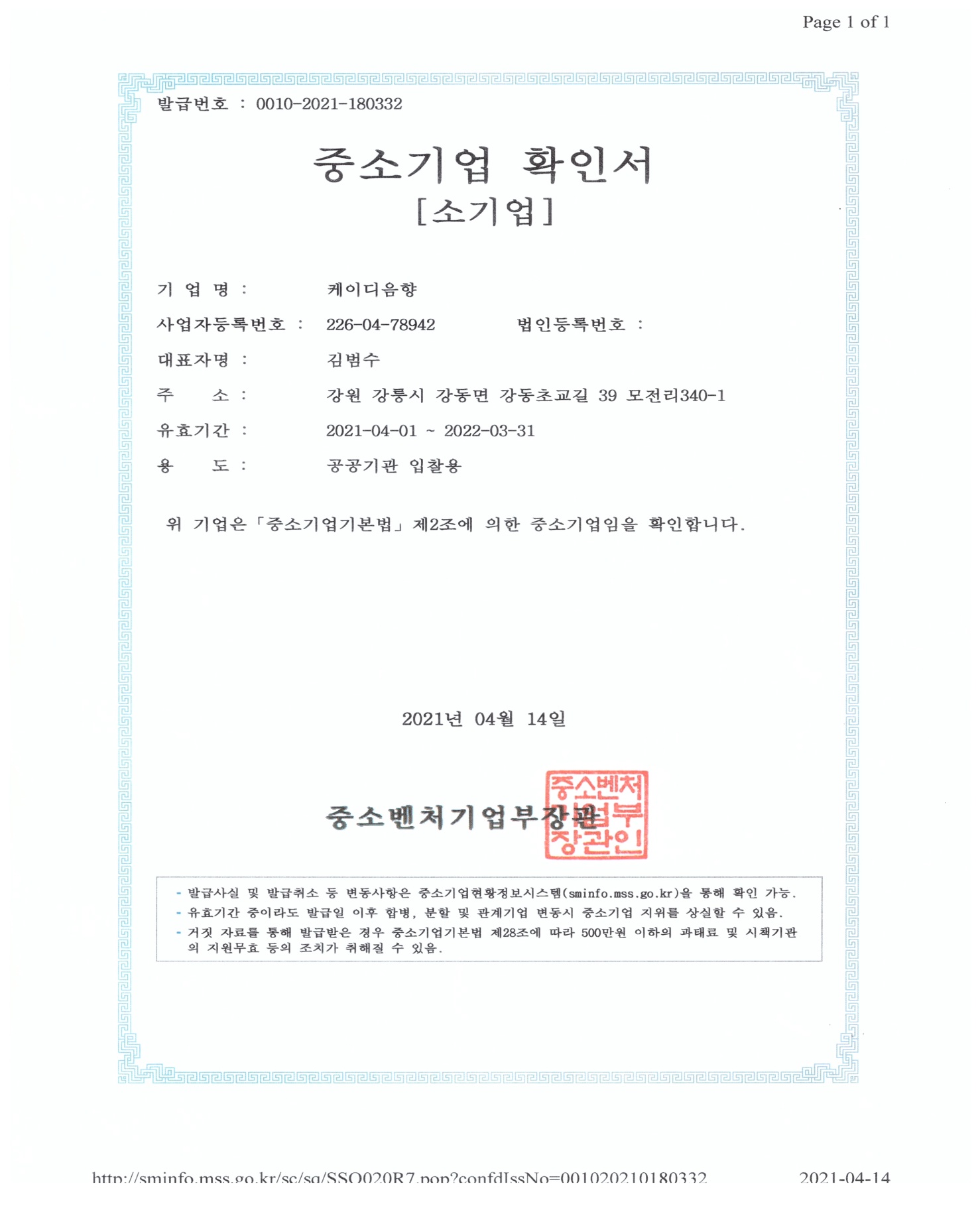 15
11
14
www.kdsound.kr
www.kdsound.kr
www.kdsound.kr
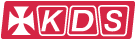 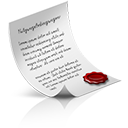 특허증
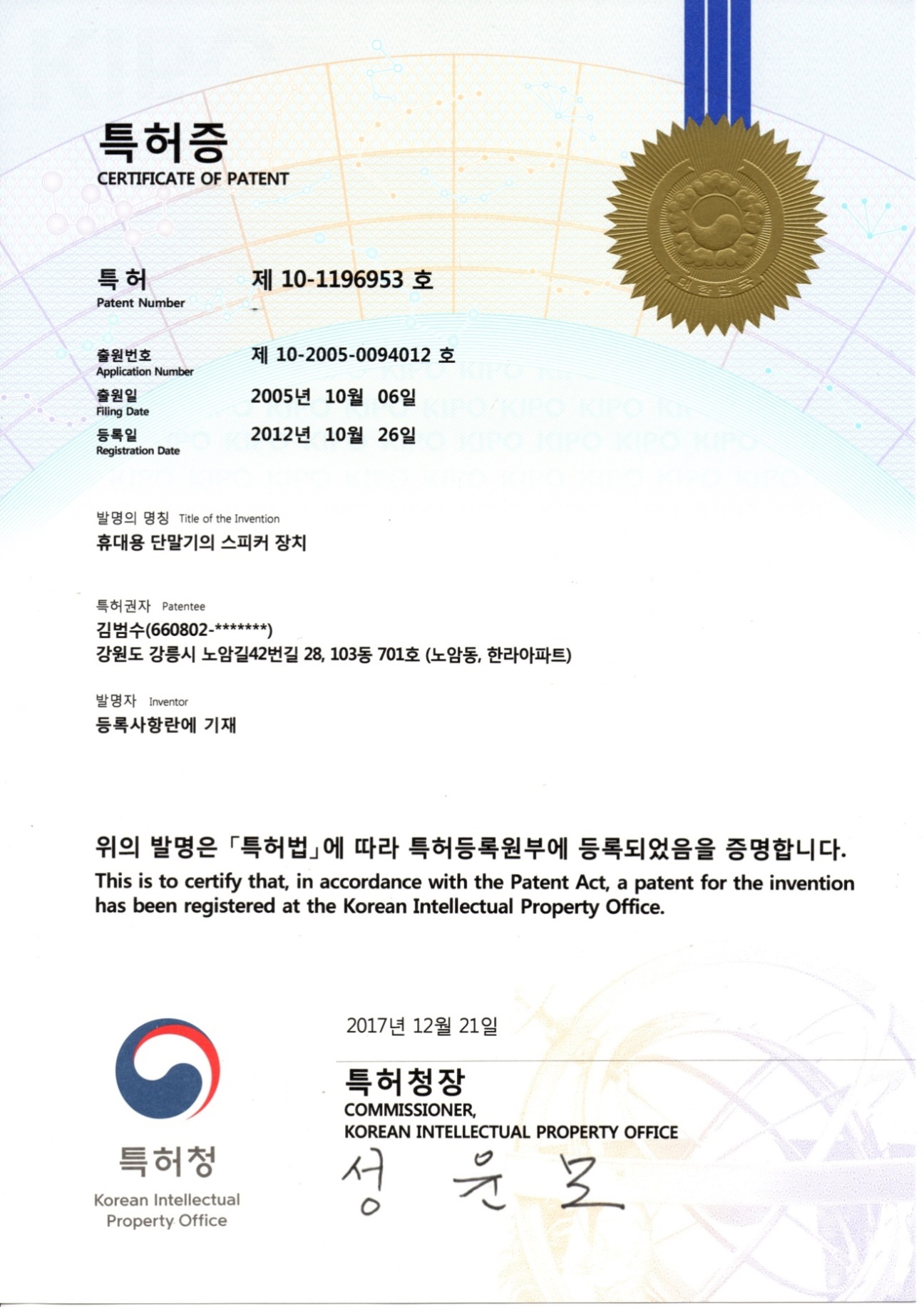 16
24
15
www.kdsound.kr
www.kdsound.kr
www.kdsound.kr
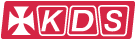 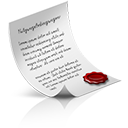 장애인 표준사업장 인증서
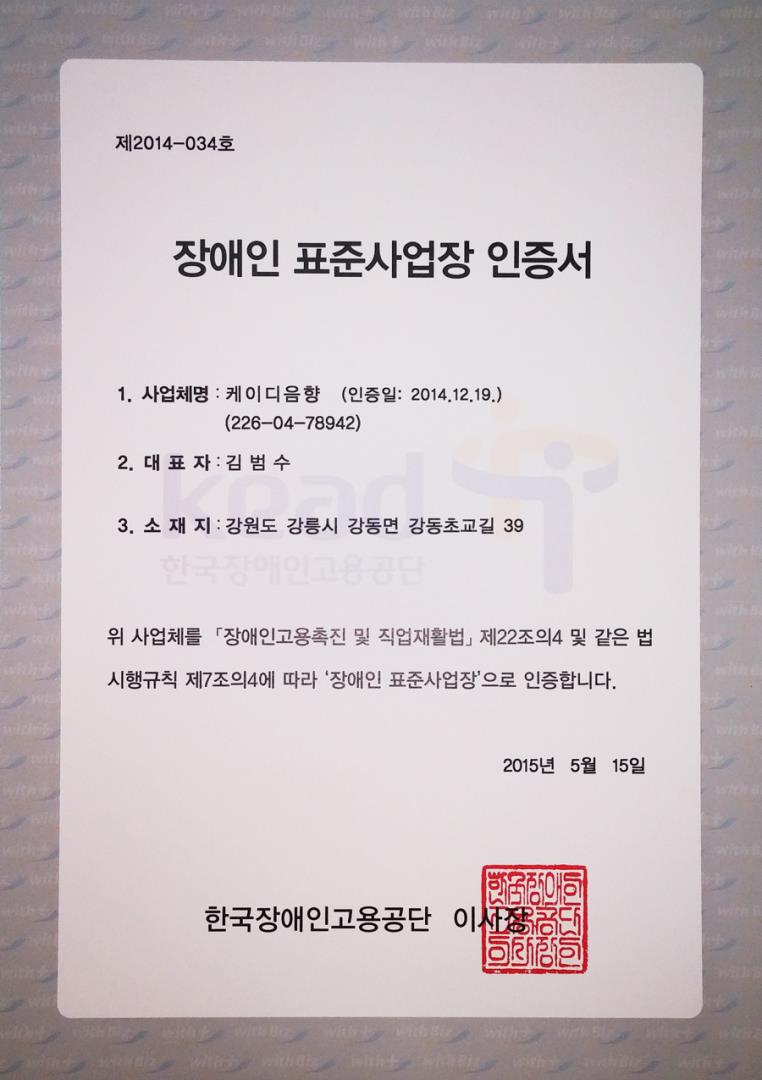 15
11
16
www.kdsound.kr
www.kdsound.kr
www.kdsound.kr
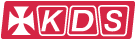 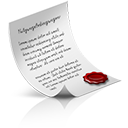 품질경영시스템인증서
ISO 9001:2015
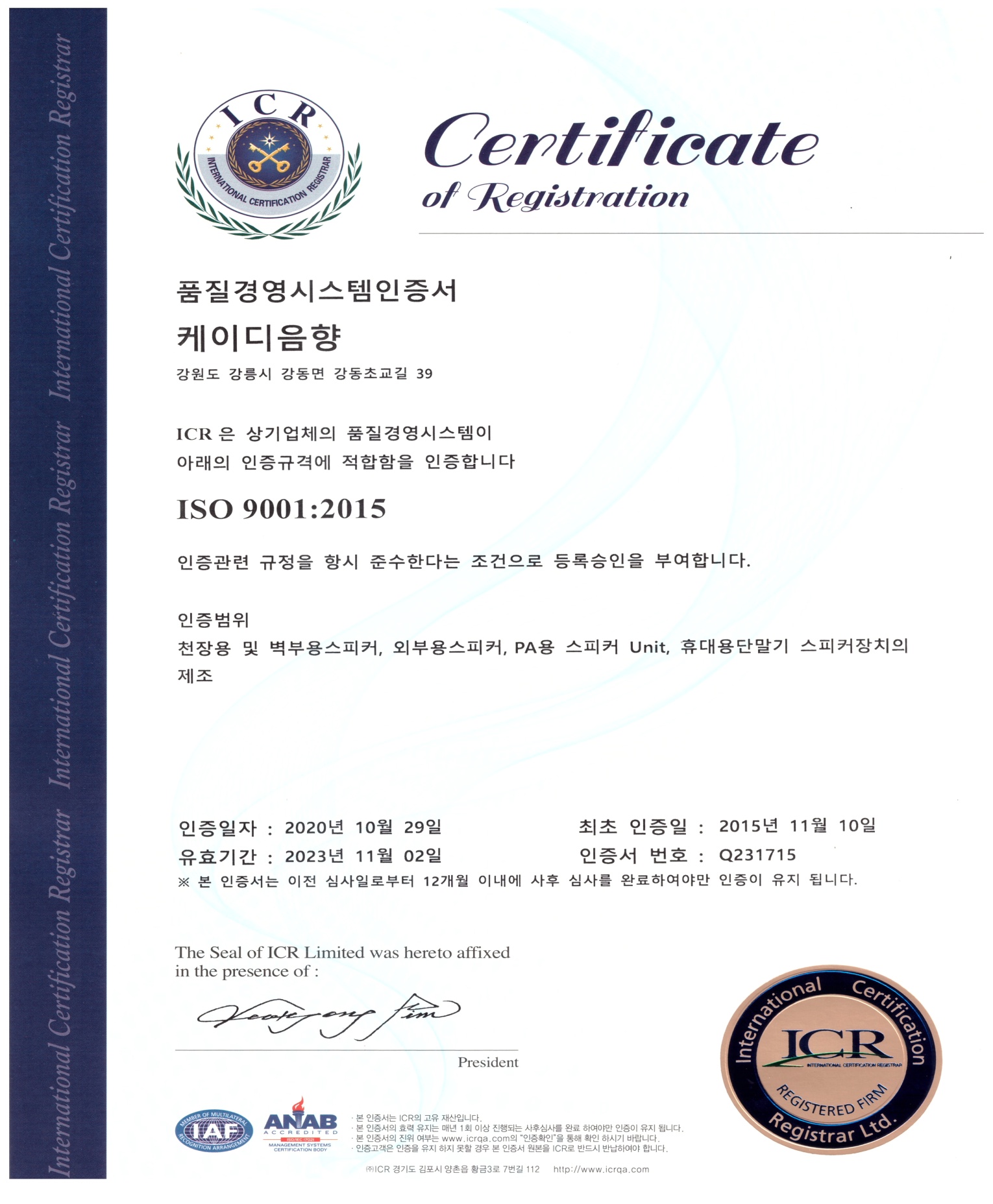 24
17
www.kdsound.kr
www.kdsound.kr
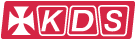 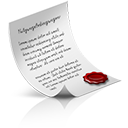 환경경영시스템인증서
ISO 14001:2015
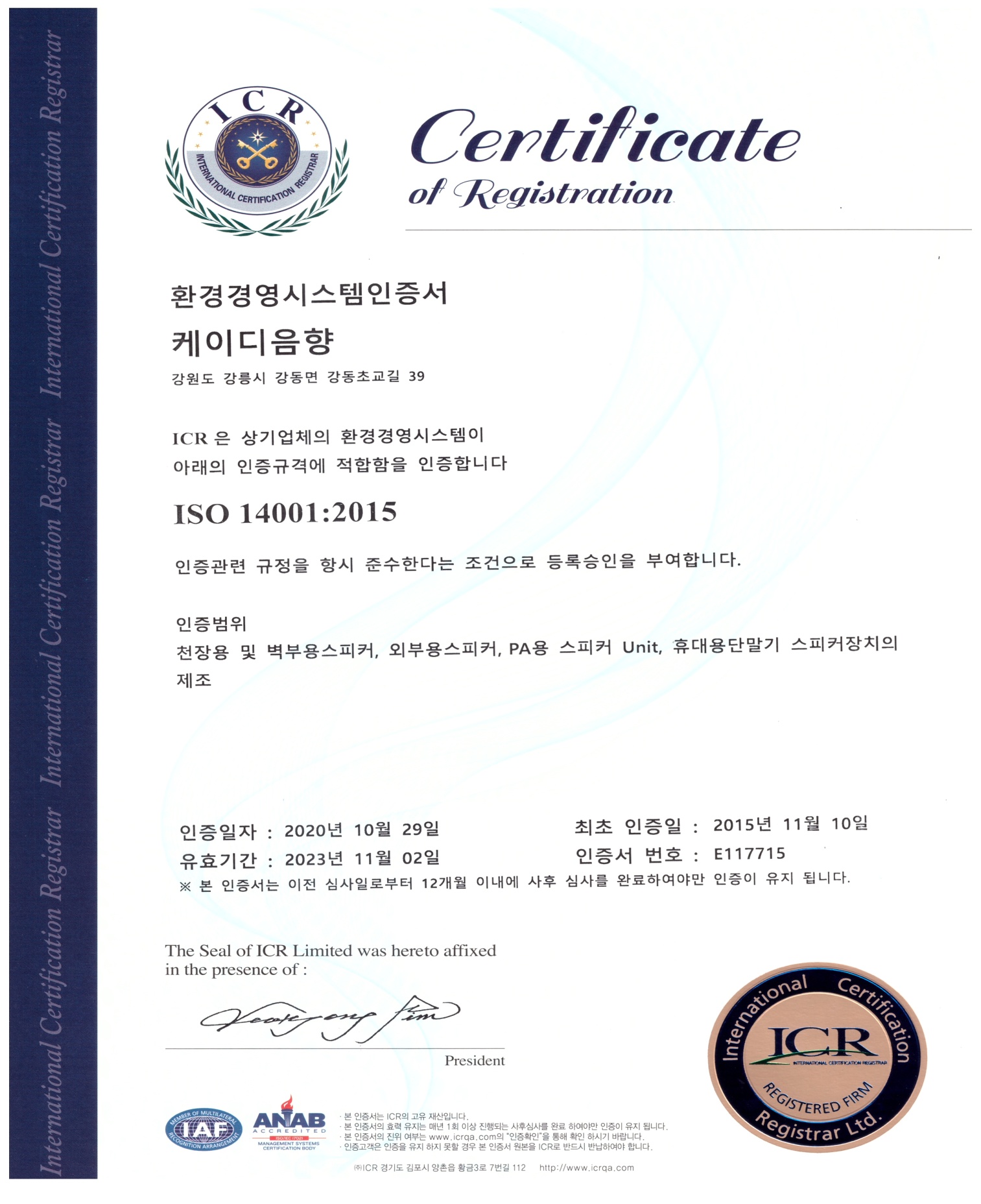 15
11
18
www.kdsound.kr
www.kdsound.kr
www.kdsound.kr
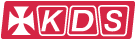 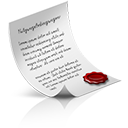 제품인증서
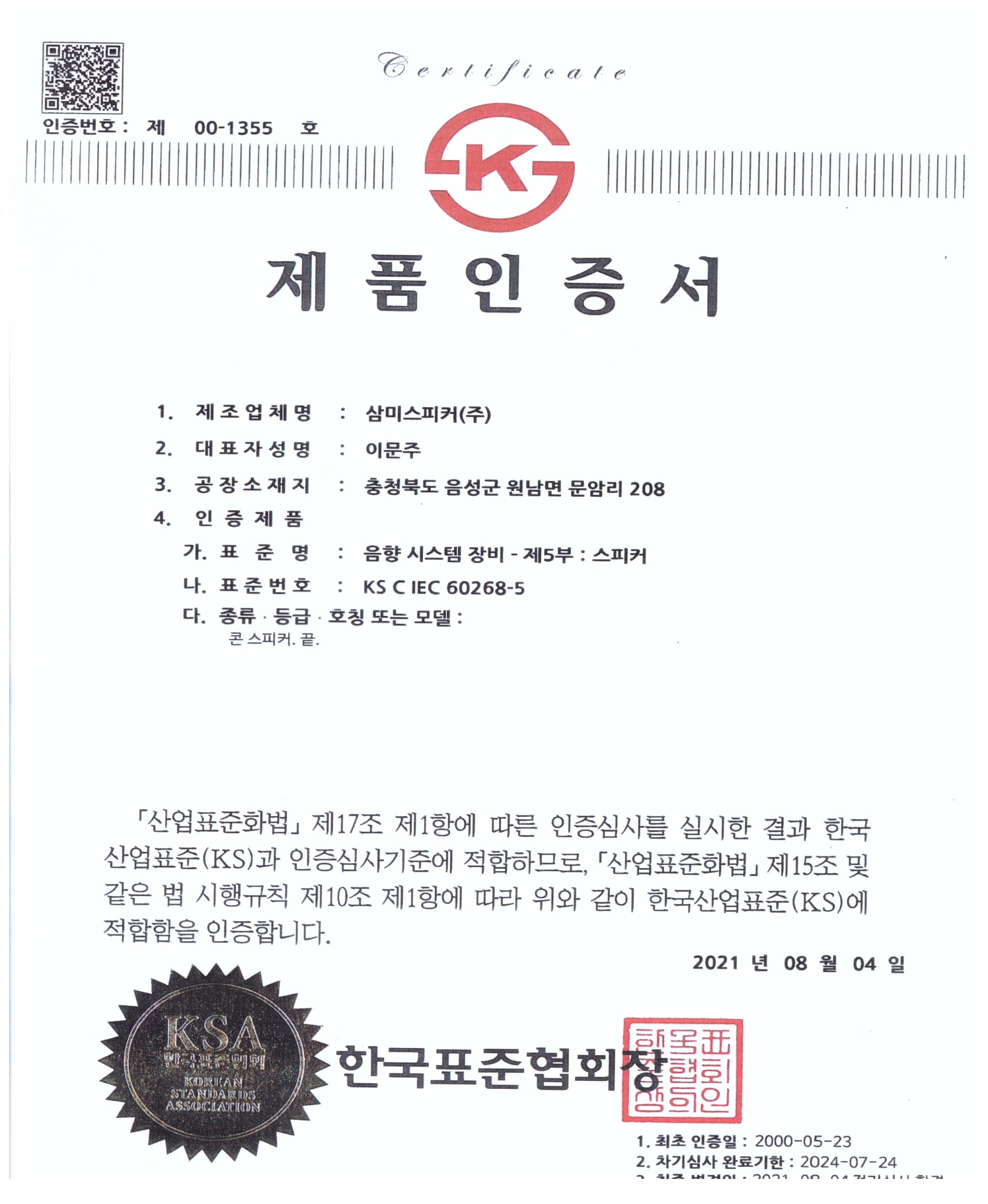 26
19
www.kdsound.kr
www.kdsound.kr
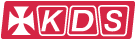 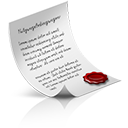 CE 인증서/표준부합신고서
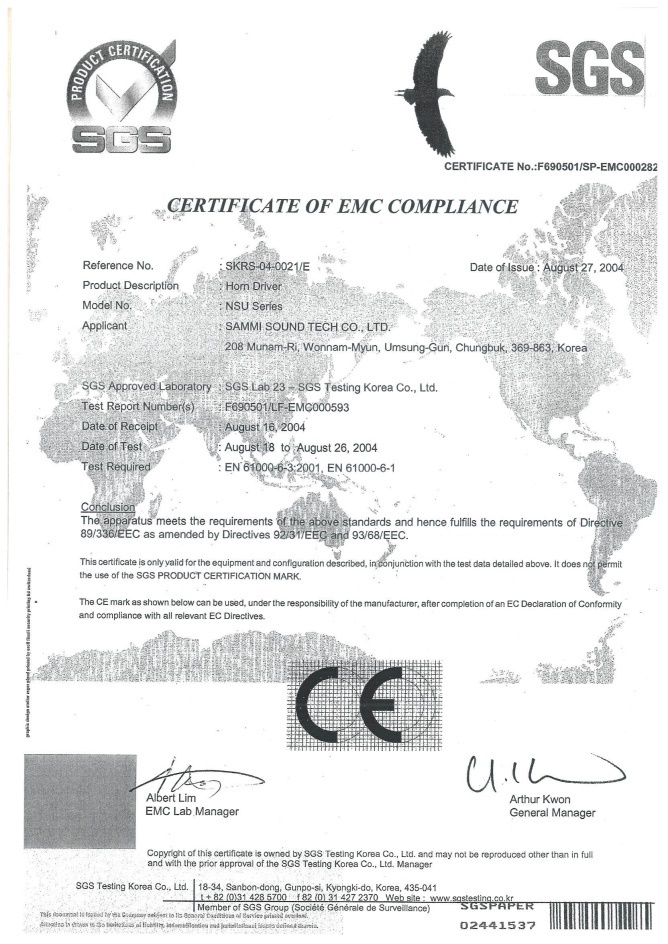 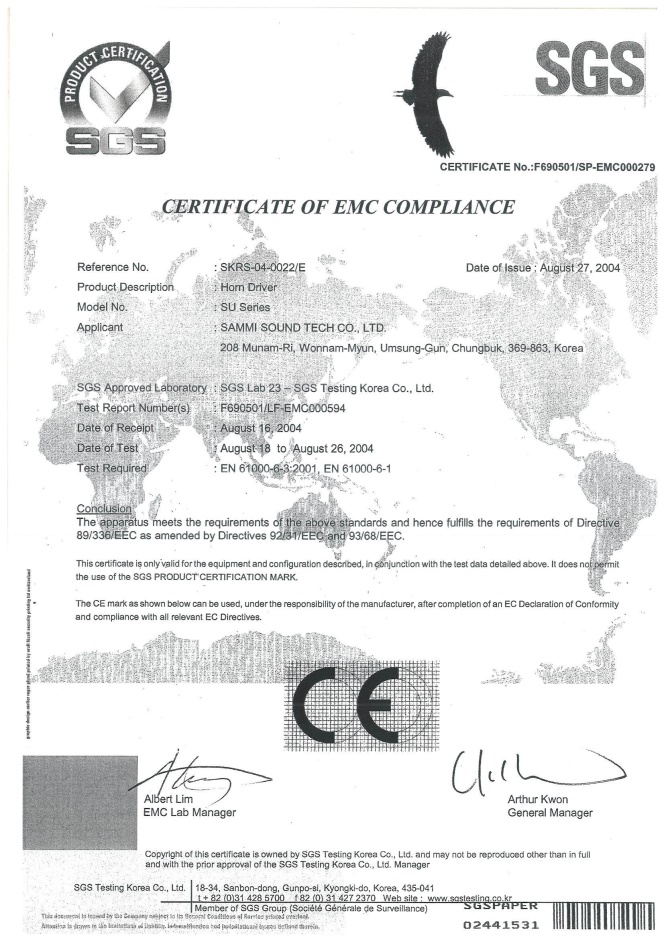 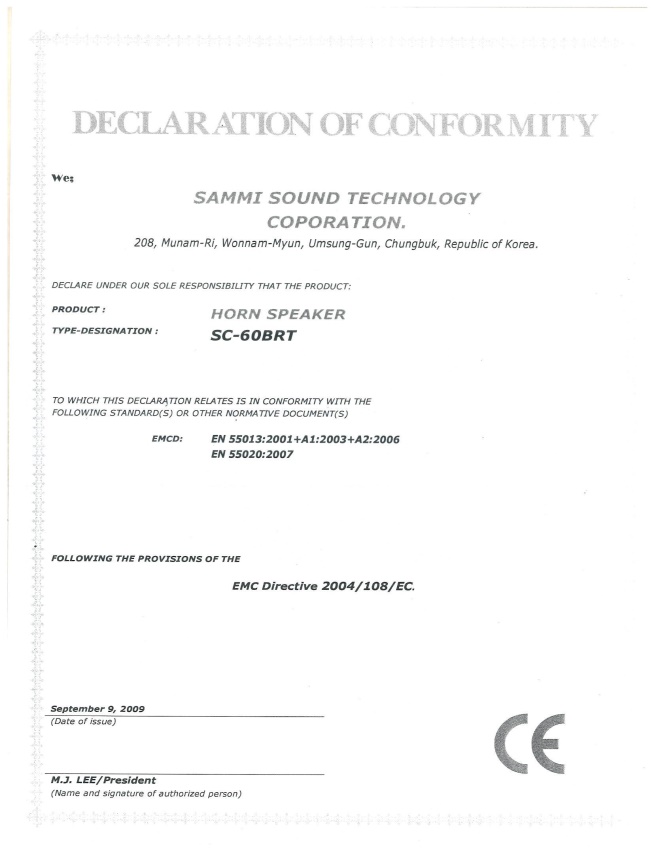 33
31
20
www.kdsound.kr
www.kdsound.kr
www.kdsound.kr
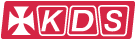 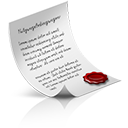 안전보건경영시스템인증서
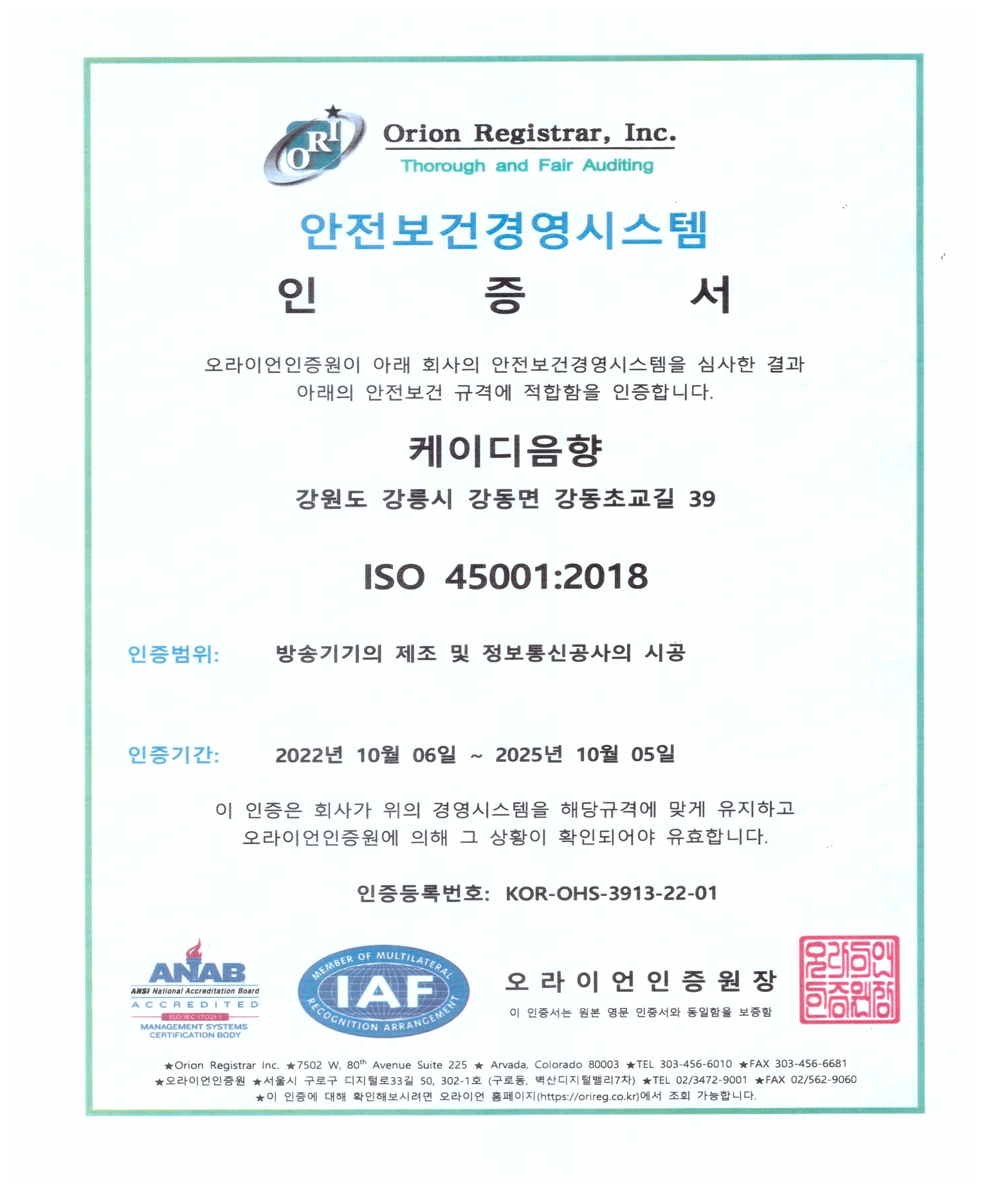 33
31
21
www.kdsound.kr
www.kdsound.kr
www.kdsound.kr
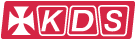 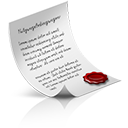 특허증(무선)
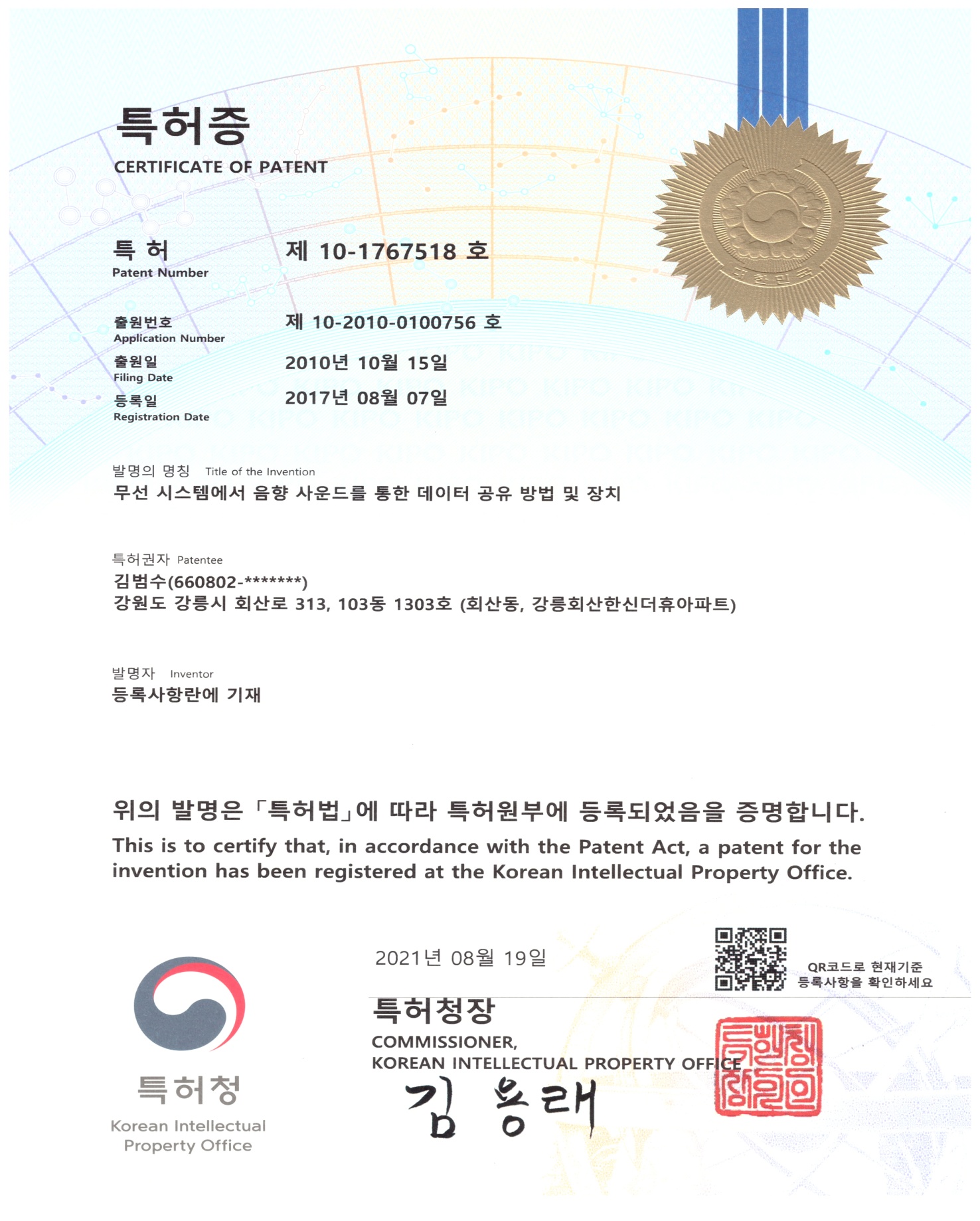 33
31
22
www.kdsound.kr
www.kdsound.kr
www.kdsound.kr
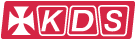 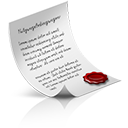 경쟁입찰참가자격등록증
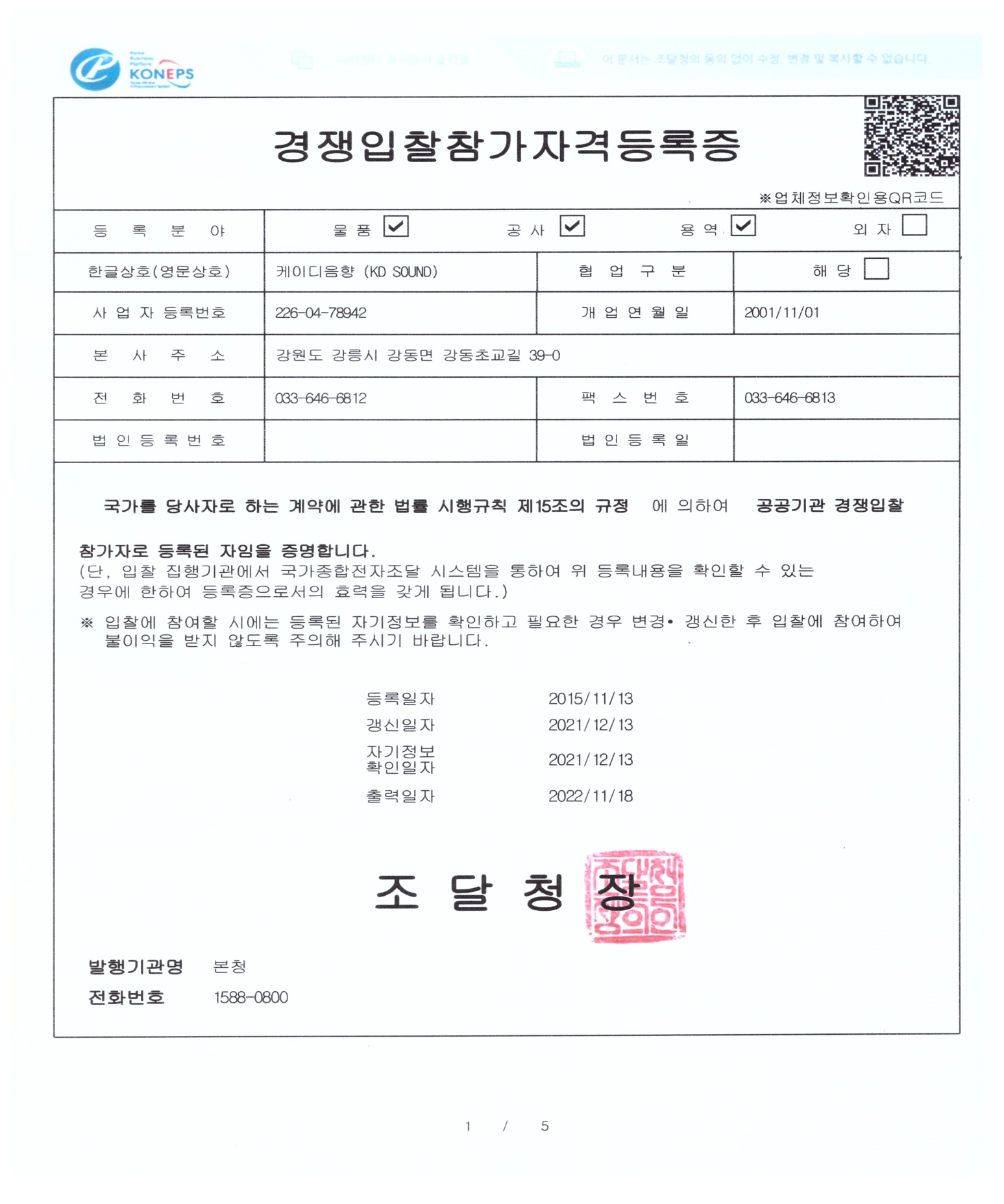 28
23
www.kdsound.kr
www.kdsound.kr
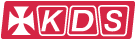 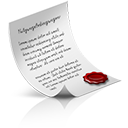 무역협회 회원증
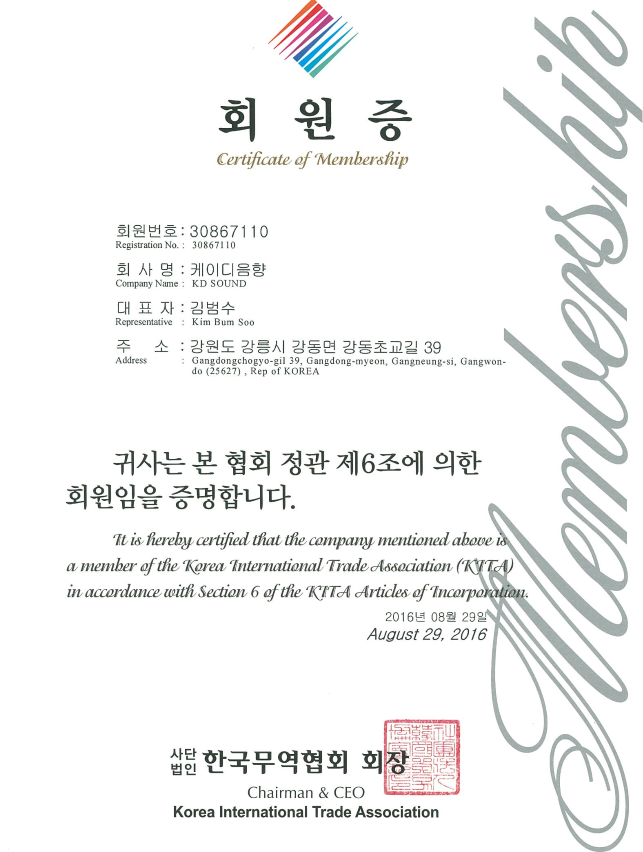 33
31
24
www.kdsound.kr
www.kdsound.kr
www.kdsound.kr
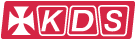 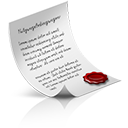 정보통신공사업등록증
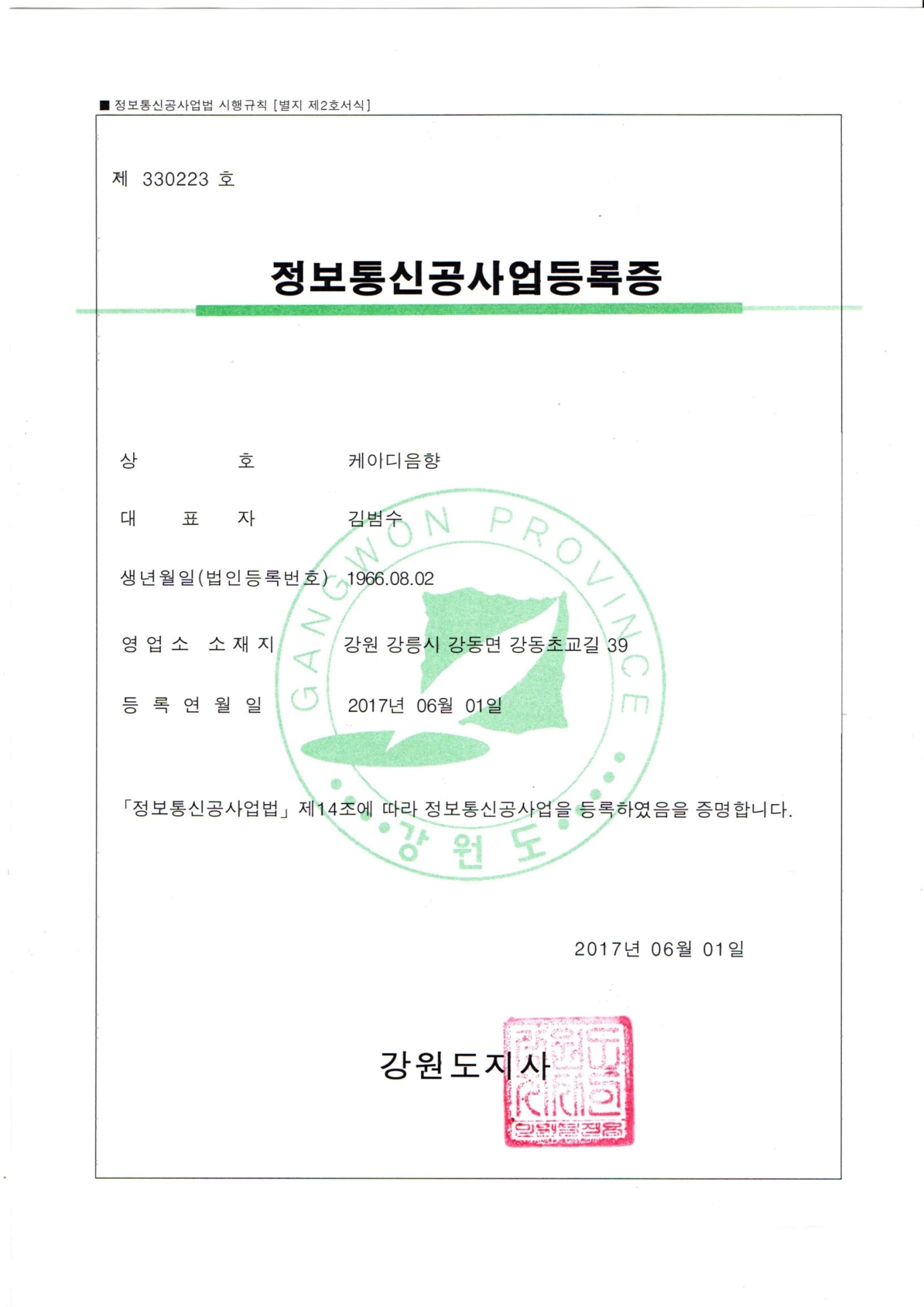 30
25
www.kdsound.kr
www.kdsound.kr
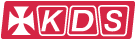 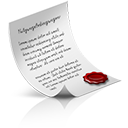 소프트웨어사업자
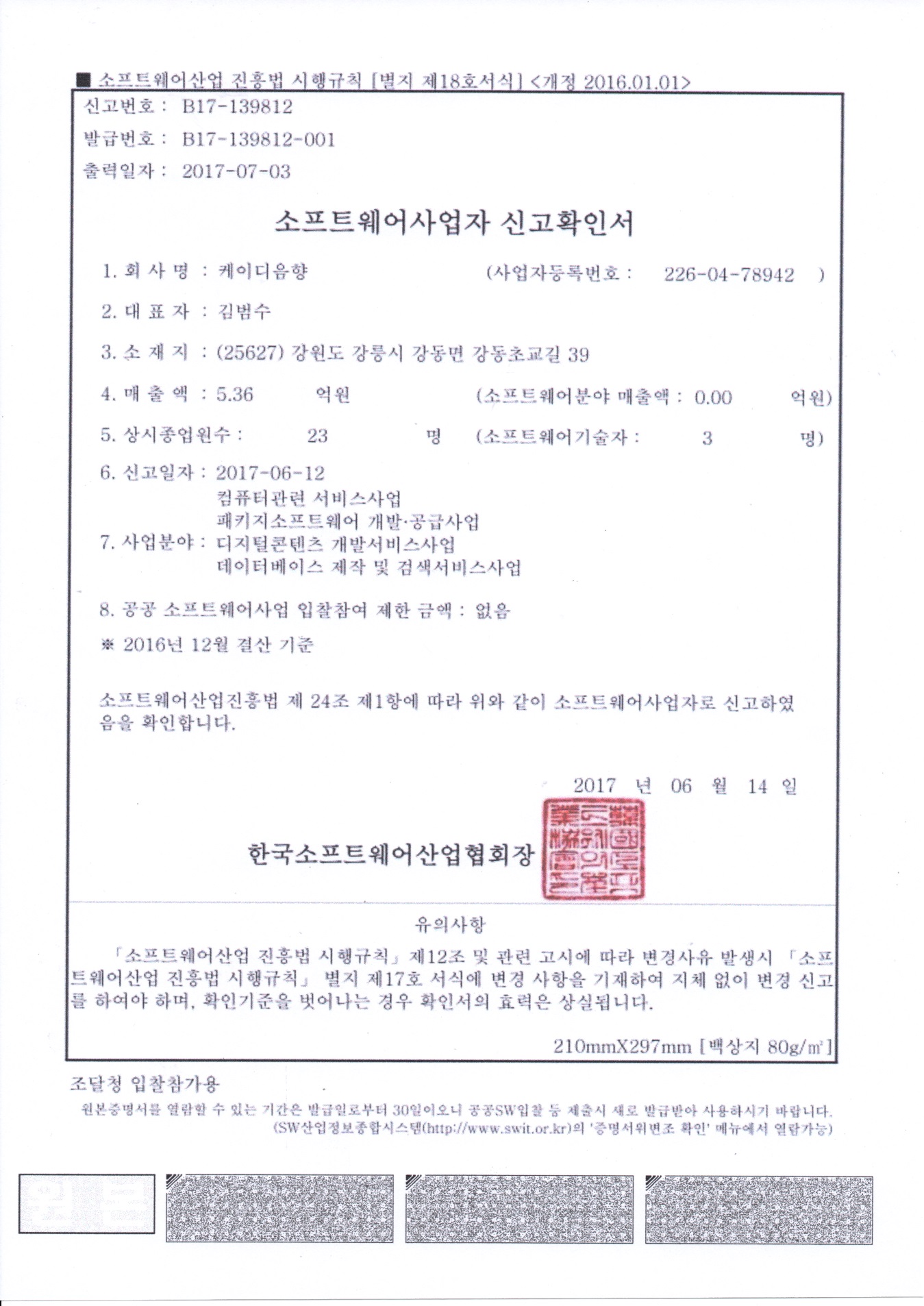 33
31
26
www.kdsound.kr
www.kdsound.kr
www.kdsound.kr
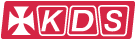 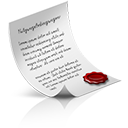 벤처기업확인서
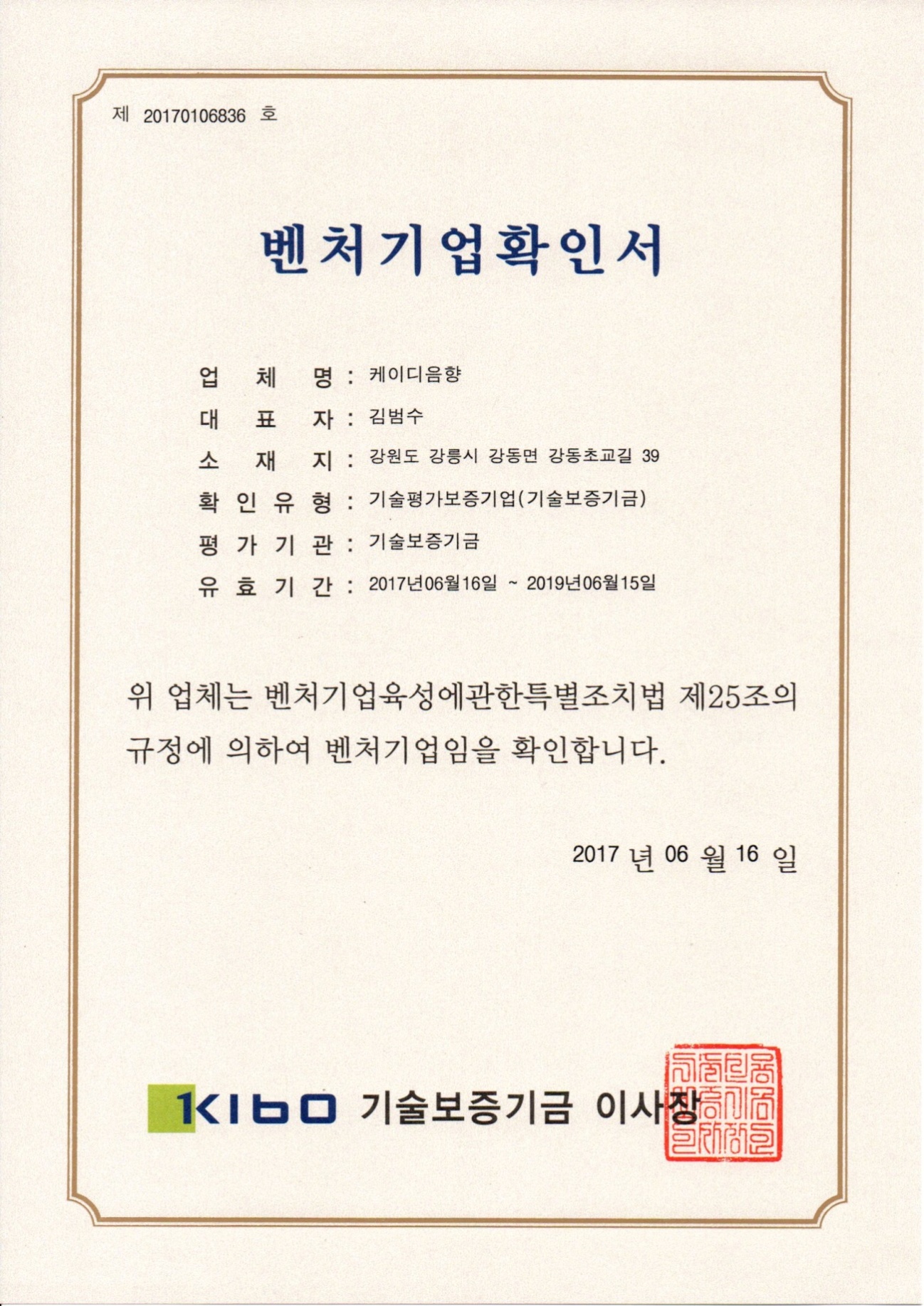 30
27
www.kdsound.kr
www.kdsound.kr
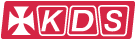 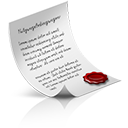 시험성적서/시험결과
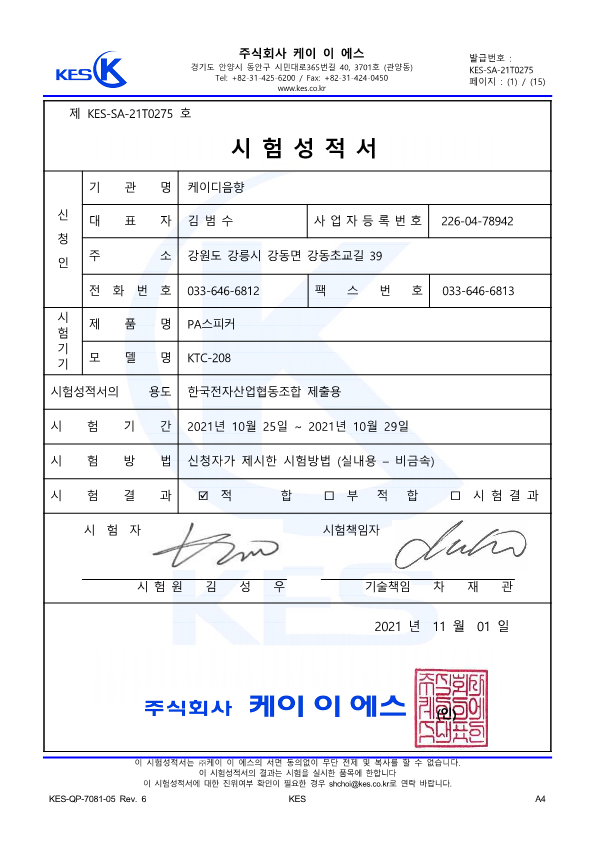 33
31
28
www.kdsound.kr
www.kdsound.kr
www.kdsound.kr
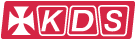 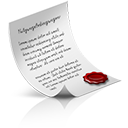 시험성적서/시험결과
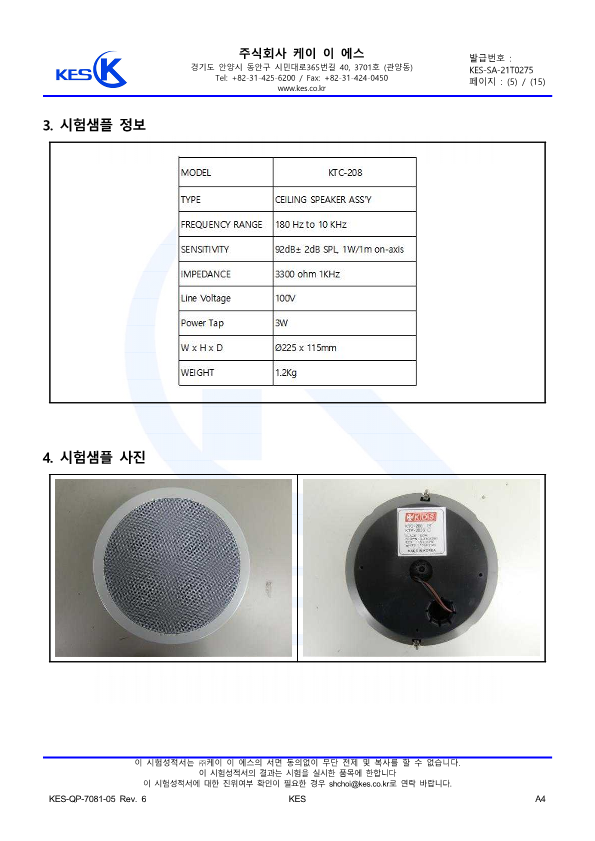 29
www.kdsound.kr
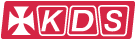 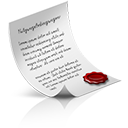 시험성적서/시험결과
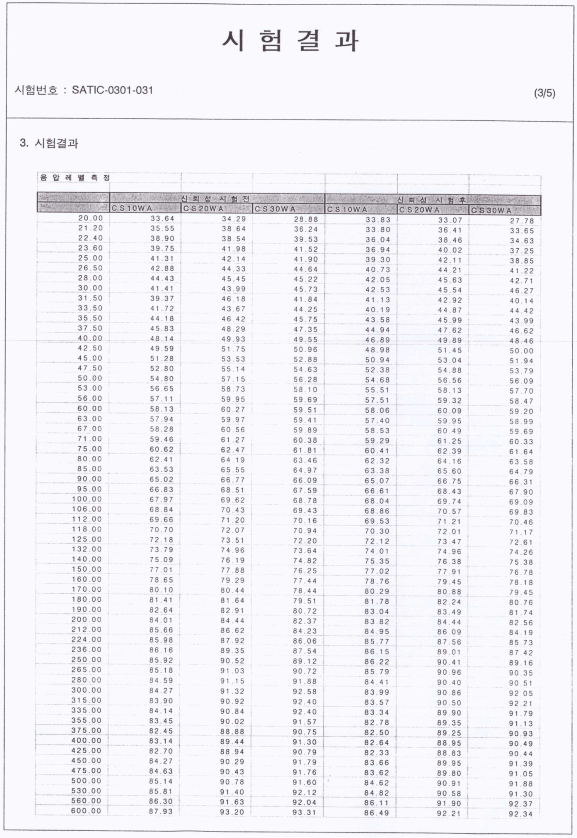 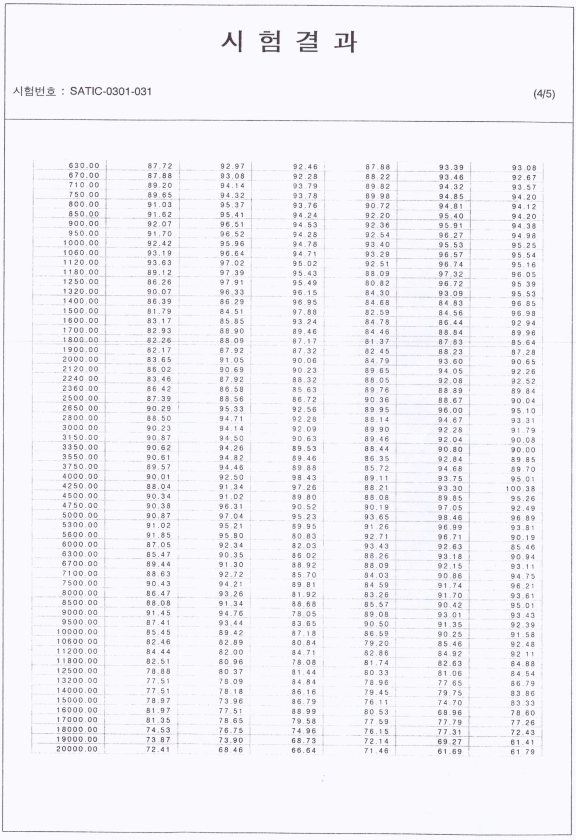 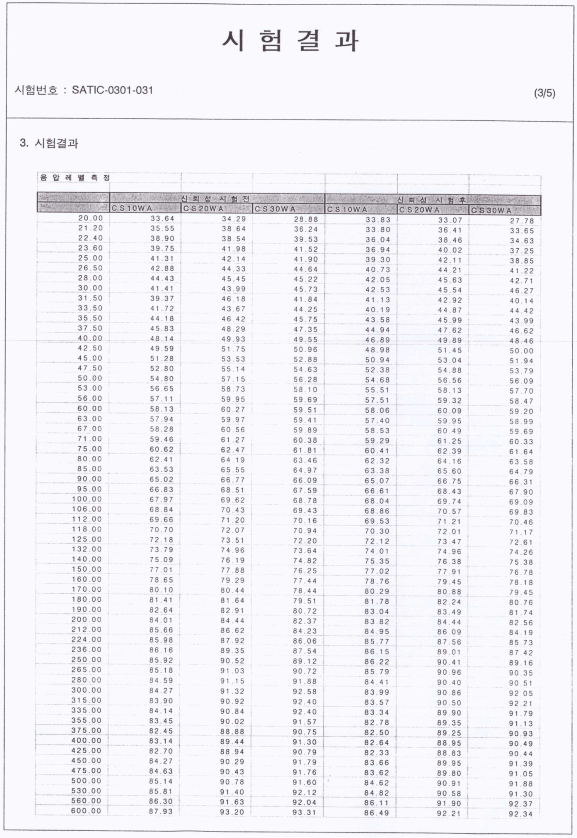 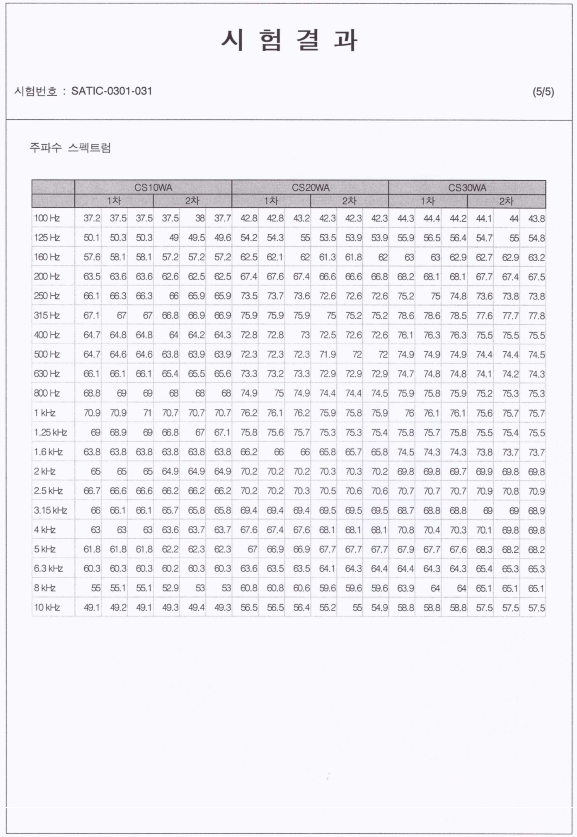 30
www.kdsound.kr
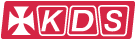 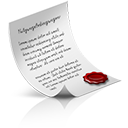 시험성적서/시험결과
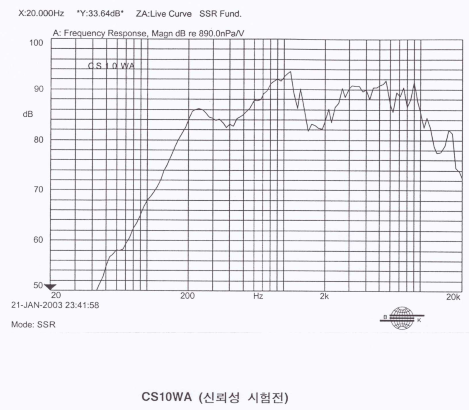 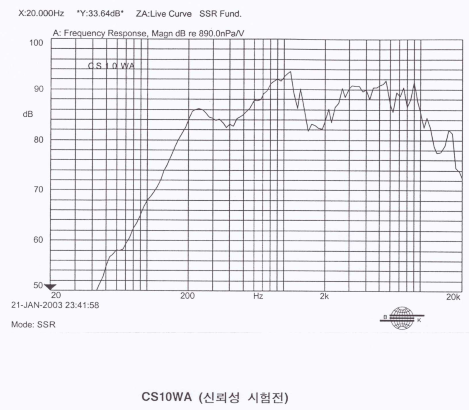 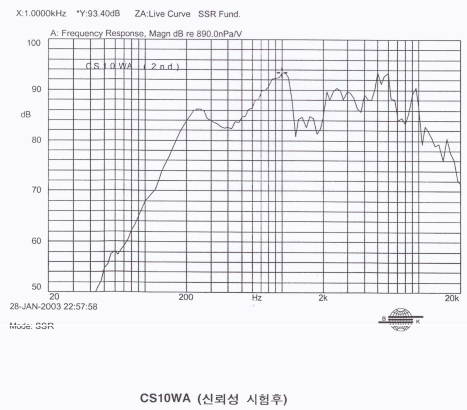 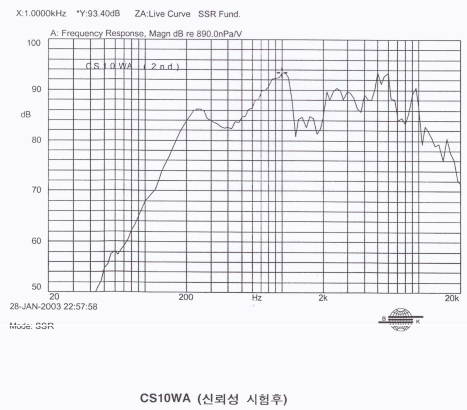 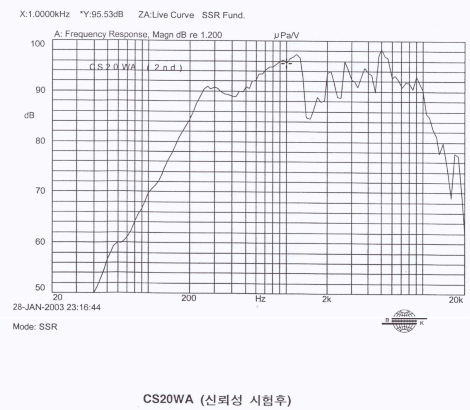 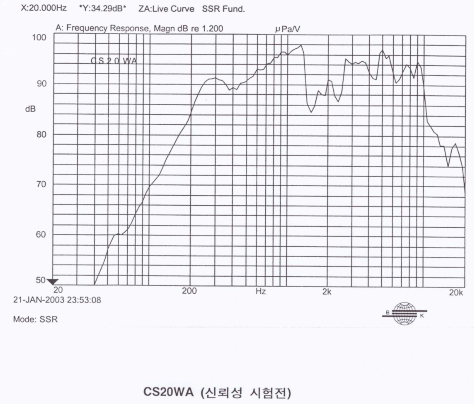 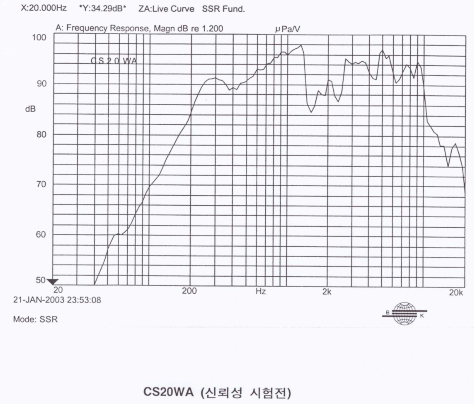 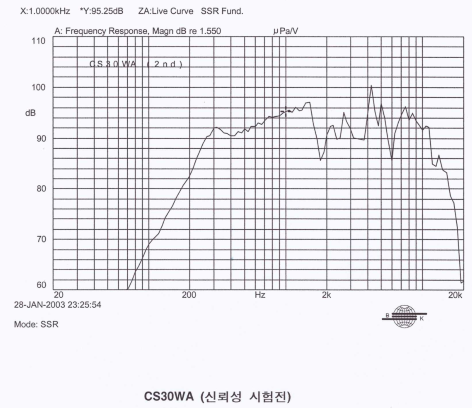 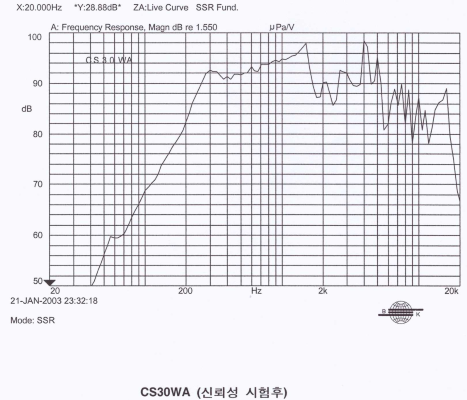 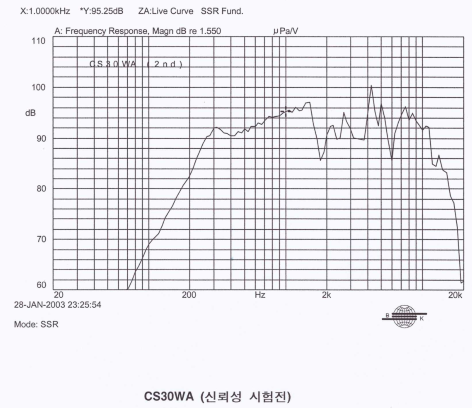 31
www.kdsound.kr
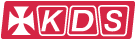 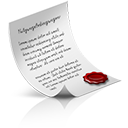 제품시험성적서
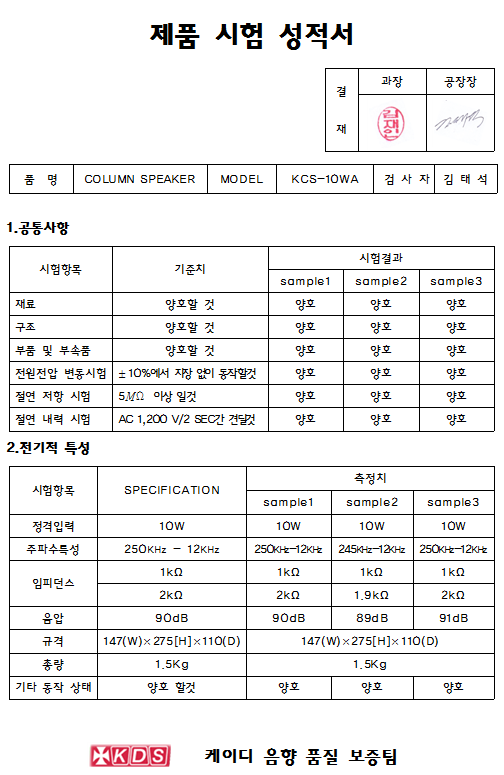 32
www.kdsound.kr
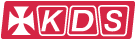 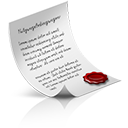 제품시험성적서
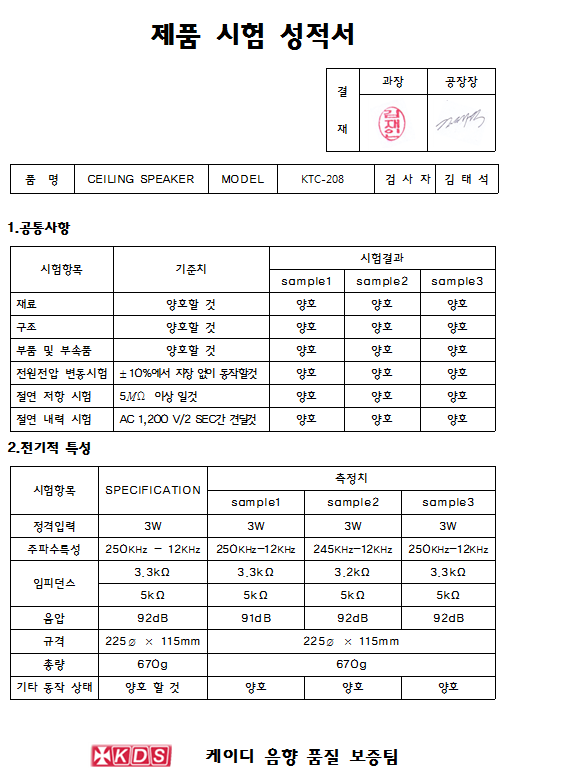 33
www.kdsound.kr
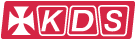 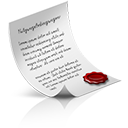 제품시험성적서
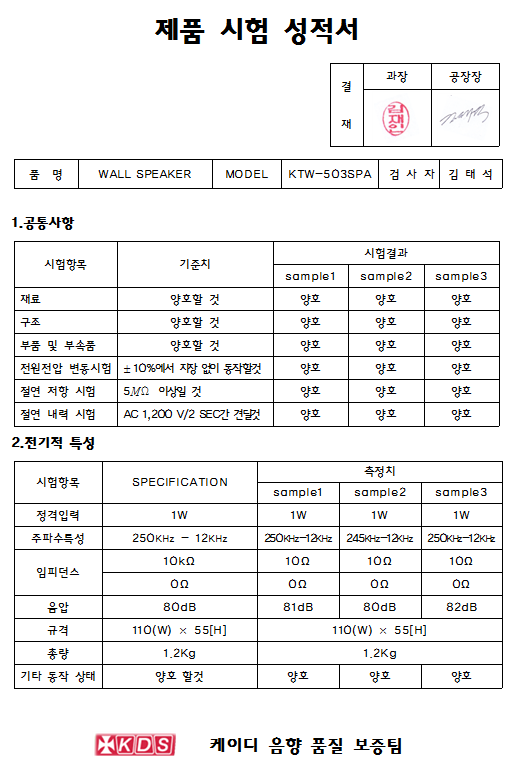 34
www.kdsound.kr
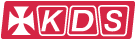 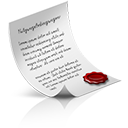 제품시험성적서
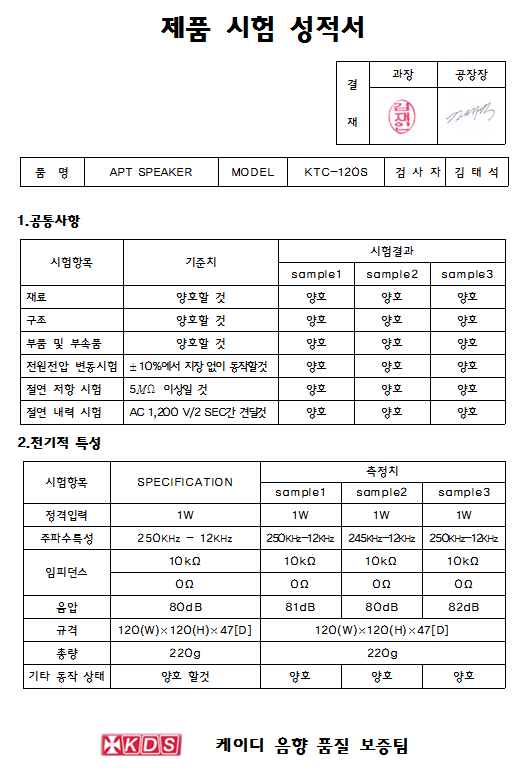 35
www.kdsound.kr
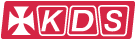 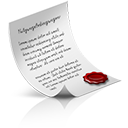 제품시험성적서
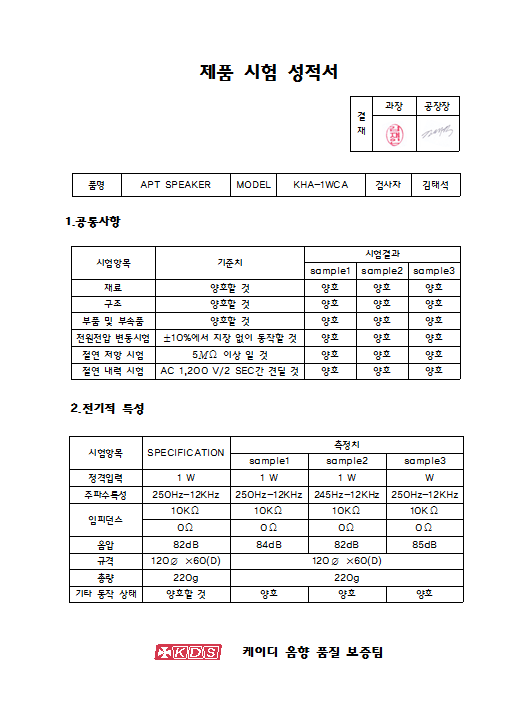 36
www.kdsound.kr
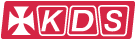 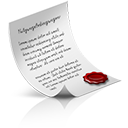 제품시험성적서
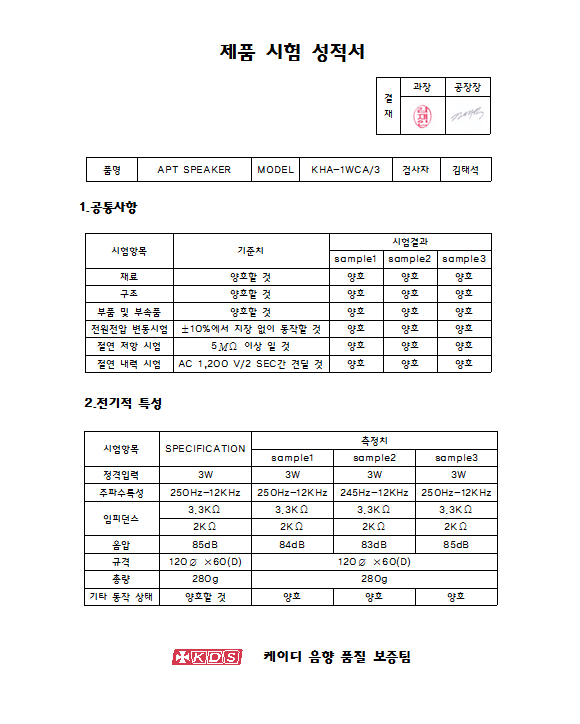 37
www.kdsound.kr
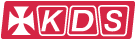 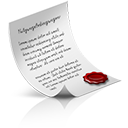 조달 등록 제품
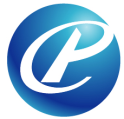 Wall Speaker
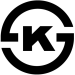 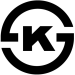 KTW-6SP
제00-1355호
KS C IEC 60268-5
제00-1355호
KS C IEC 60268-5
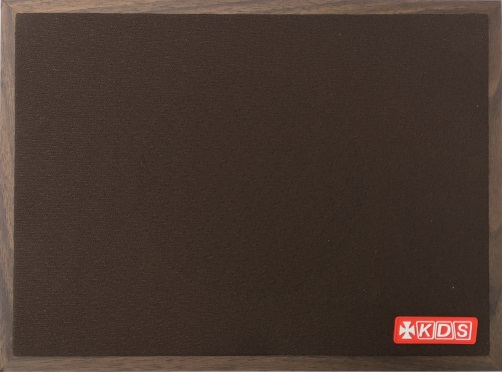 290mm(W)*210mm(H)*93mm(D)
98dB
3Ｗ
G2B번호 : 22959719
KTW-503SPA
200mm(W)*285mm(H)*90mm(D)
90dB
3W
G2B번호 :22959720
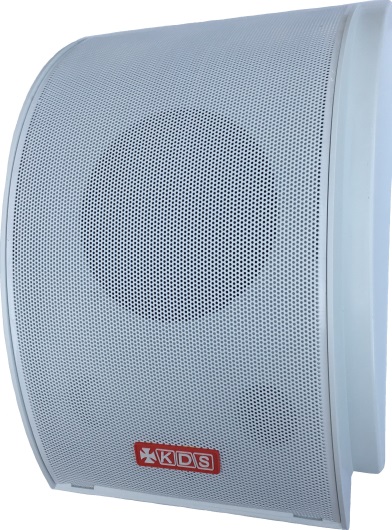 KTW-510SPA
200mm(W)*285mm(H)*90mm(D)
92dB
10W
G2B번호 : 22959721
38
35
www.kdsound.kr
www.kdsound.kr
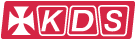 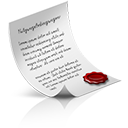 조달 등록 제품
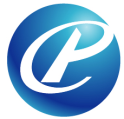 APT Speaker
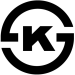 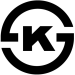 제00-1355호
KS C IEC 60268-5
제00-1355호
KS C IEC 60268-5
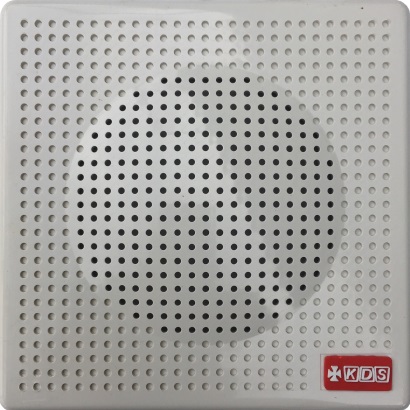 KTC-120S
120mm(W)*120mm(H)*47mm(D)
82dB
1W
타공 크기  Ø110~115mm
G2B번호 : 22959722
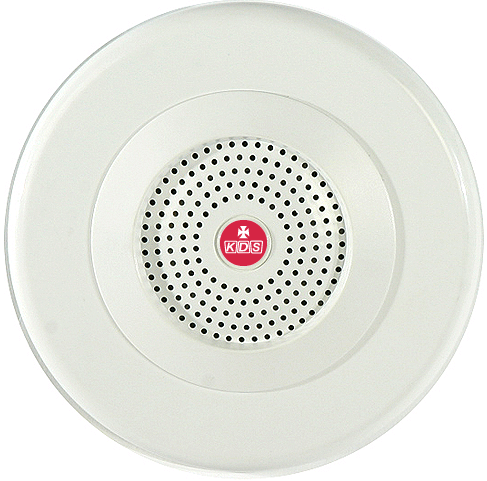 KTC-140R
Ø140mm*47mm
82dB
1W
타공 크기 Ø110~115mm
G2B번호 : 22959723
36
39
www.kdsound.kr
www.kdsound.kr
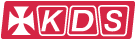 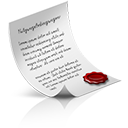 조달 등록 제품
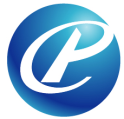 APT Speaker
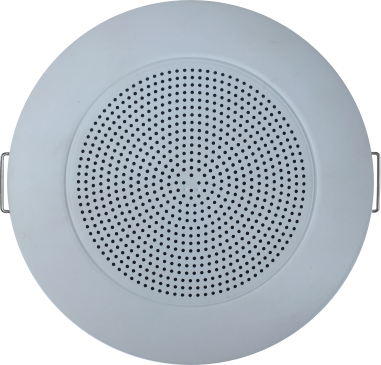 KHA-1WCA
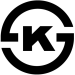 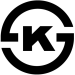 120mm(W)*60mm(D)
90dB
1W / 최대 3W
타공 크기 : 95~102mm
G2B번호 : 23244997
제00-1355호
KS C IEC 60268-5
제00-1355호
KS C IEC 60268-5
KHA-1WCA/3
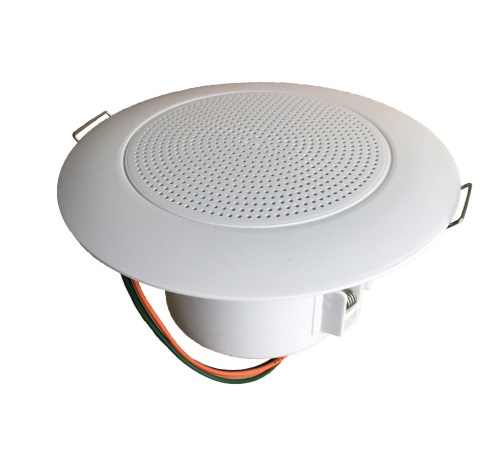 120mm(W)*60mm(D)
88dB
3W / 최대 5W 
타공 크기 : 95~102mm
G2B번호 : 23244999
제품 특징
천정 매립형
타공 아파트 세대용 실링 스피커
노출 외경 크기가 작아 인테리어와 잘 어울리는 디자인
클립형 스프링 고정방식으로 설치 작업이 간편
아파트 세대 방송, 소방비상방송, 안내방송, 건물내 음악방송,
       매장 홍보 등 다용도 사용
37
40
www.kdsound.kr
www.kdsound.kr
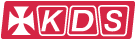 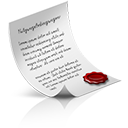 조달 등록 제품
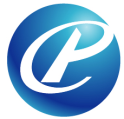 Ceiling Speaker
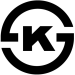 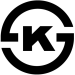 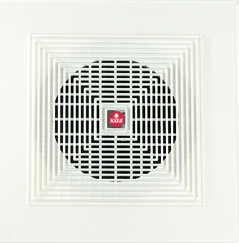 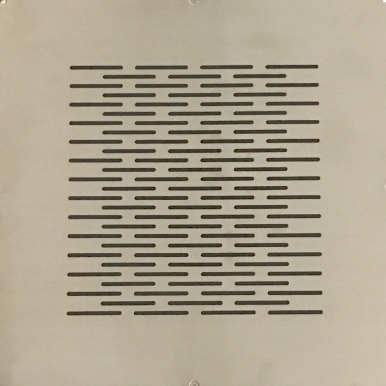 KTP-303S
제00-1355호
KS C IEC 60268-5
제00-1355호
KS C IEC 60268-5
303mm(W)*303mm(H)*95mm(D)
91dB
3W
G2B번호 : 22959724
KTP-503S
303mm(W)*303mm(H)*95mm(D)
93dB
5W
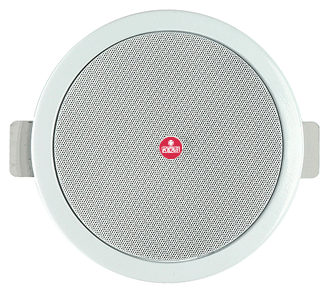 KTC-205
Ø 180mm*80mm
90dB
3W
타공 크기 Ø150mm
G2B번호 : 22959725
38
41
www.kdsound.kr
www.kdsound.kr
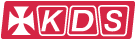 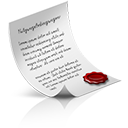 조달 등록 제품
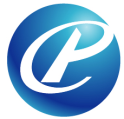 Ceiling Speaker
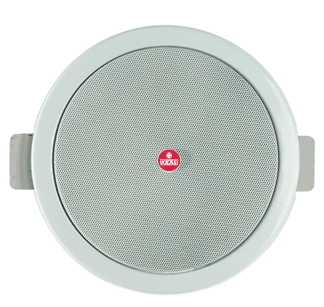 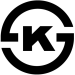 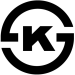 KTC-207
제00-1355호
KS C IEC 60268-5
제00-1355호
KS C IEC 60268-5
￠ 230mm*110mm
92dB
3W
타공 크기Ø195~200mm
G2B번호 : 22959726
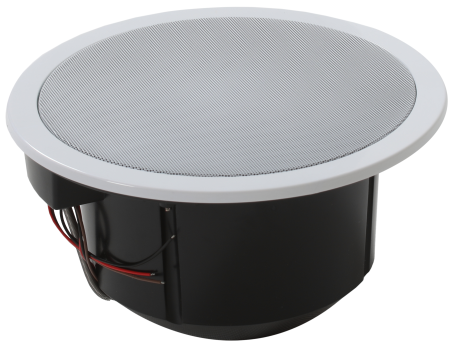 KTC-208
￠ 225mm*115mm
92dB
3W
타공 크기Ø195~200mm
G2B번호 : 23244996
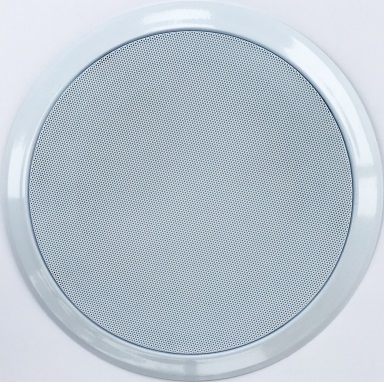 KTC-507
￠ 225mm*115mm
91dB
10W
타공 크기Ø195~200mm
G2B번호 : 22959728
39
42
www.kdsound.kr
www.kdsound.kr
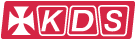 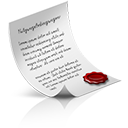 조달 등록 제품
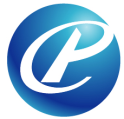 Column Speaker
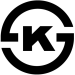 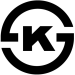 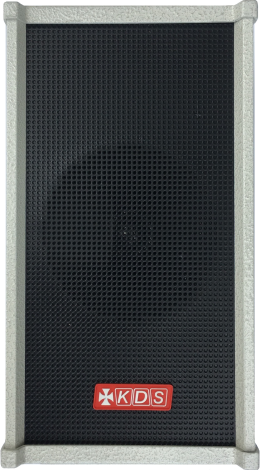 KCS-10WA
제00-1355호
KS C IEC 60268-5
제00-1355호
KS C IEC 60268-5
147mm(W)* 275mm(H)*110mm(D)
90dB
10W
G2B번호 : 22959730
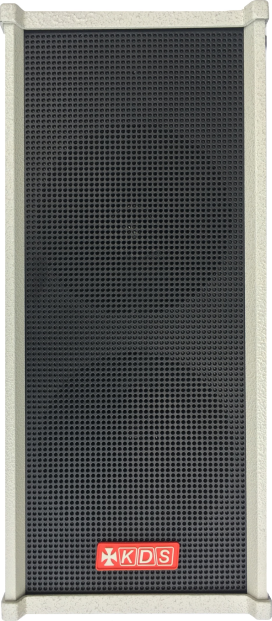 KCS-20WA
147mm(W)* 345mm(H)*110mm(D)
90dB
20W
G2B번호 : 22959731
40
43
www.kdsound.kr
www.kdsound.kr
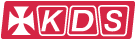 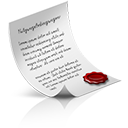 조달 등록 제품
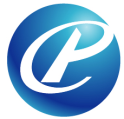 Column Speaker
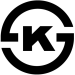 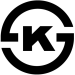 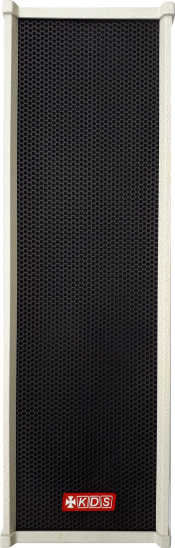 KCS-30WA
제00-1355호
KS C IEC 60268-5
제00-1355호
KS C IEC 60268-5
147mm(W)* 475mm(H)*110mm(D)
95dB
30W
G2B번호 : 22959732
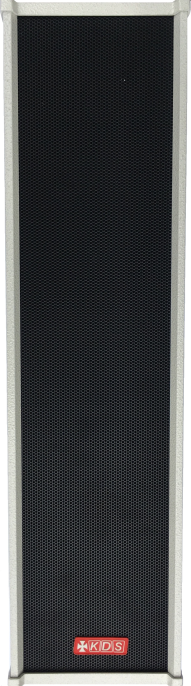 KCS-40WA
147mm(W)* 570mm(H)*110mm(D)
95dB
40W
G2B번호 : 22959742
41
44
www.kdsound.kr
www.kdsound.kr
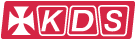 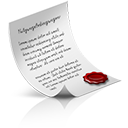 조달 등록 제품
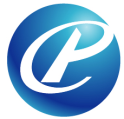 Column Speaker
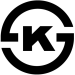 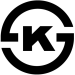 KCS-10WR
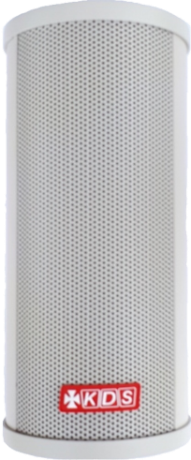 제00-1355호
KS C IEC 60268-5
제00-1355호
KS C IEC 60268-5
￠ 120mm*260mm(H)
COLOR: White or Black
90dB
10W
G2B번호 : 22959738
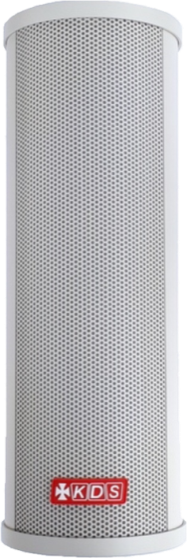 KCS-20WR
￠ 120mm*340mm(H)
COLOR: White or Black
91dB
20W
G2B번호 : 22959739
42
38
45
www.kdsound.kr
www.kdsound.kr
www.kdsound.kr
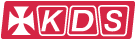 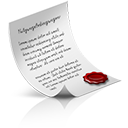 조달 등록 제품
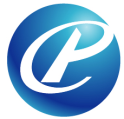 Column Speaker
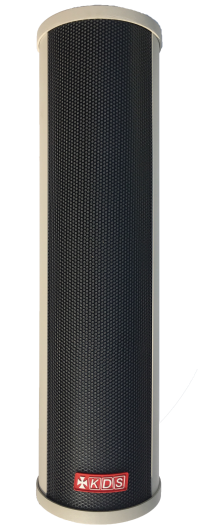 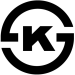 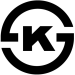 KCS-30WR
제00-1355호
KS C IEC 60268-5
제00-1355호
KS C IEC 60268-5
￠ 120mm*440mm(H)
COLOR: White or Black
92dB
30W
G2B번호 : 23245000
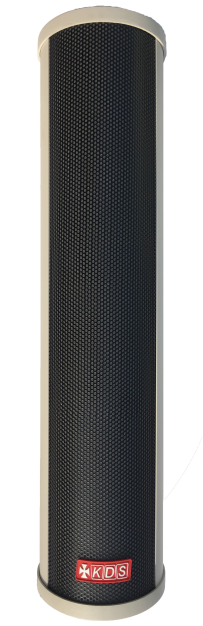 KCS-40WR
￠ 120mm*540mm(H)
COLOR: White or Black
94dB
40W
G2B번호 : 23244969
39
46
www.kdsound.kr
www.kdsound.kr
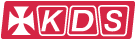 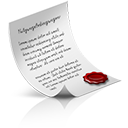 조달 등록 제품
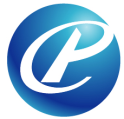 Column Speaker
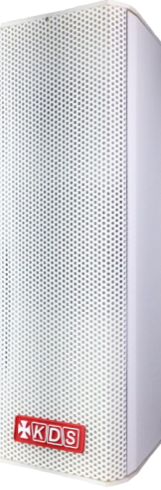 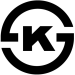 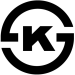 KCS-10WG
제00-1355호
KS C IEC 60268-5
제00-1355호
KS C IEC 60268-5
90mm(W)* 260mm(H)*85mm(D)
88dB
10W
G2B번호 : 22959740
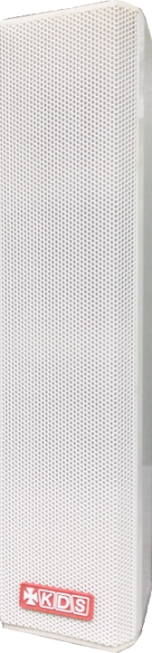 KCS-20WG
90mm(W)* 340mm(H)*85mm(D)
90dB
20W
G2B번호 : 22959741
42
38
47
www.kdsound.kr
www.kdsound.kr
www.kdsound.kr
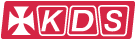 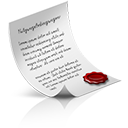 조달 등록 제품
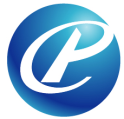 Column Speaker
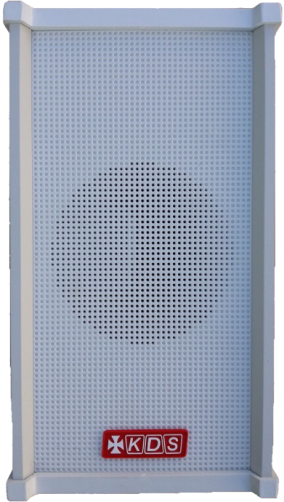 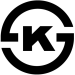 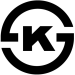 KCS-10WP
제00-1355호
KS C IEC 60268-5
제00-1355호
KS C IEC 60268-5
147mm(W)* 275mm(H)*110mm(D)
90dB
10W
G2B번호 : 22959743
KCS-20WP
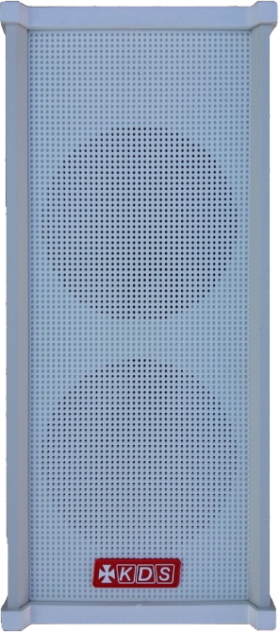 147mm(W)* 345mm(H)*110mm(D)
92dB
20W
G2B번호 : 22959744
39
48
www.kdsound.kr
www.kdsound.kr
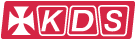 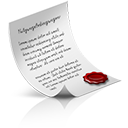 납품 현장 설치
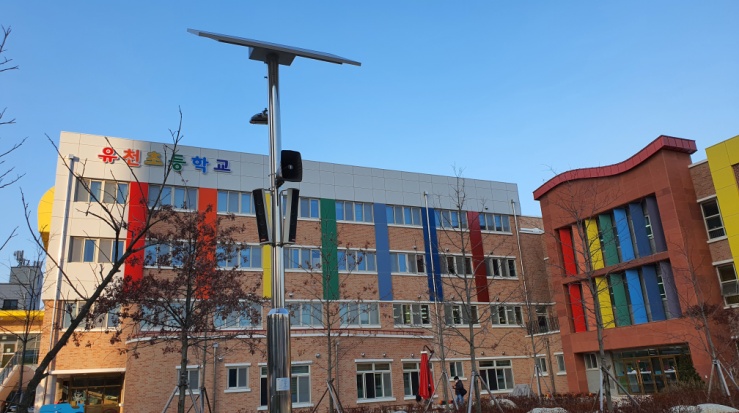 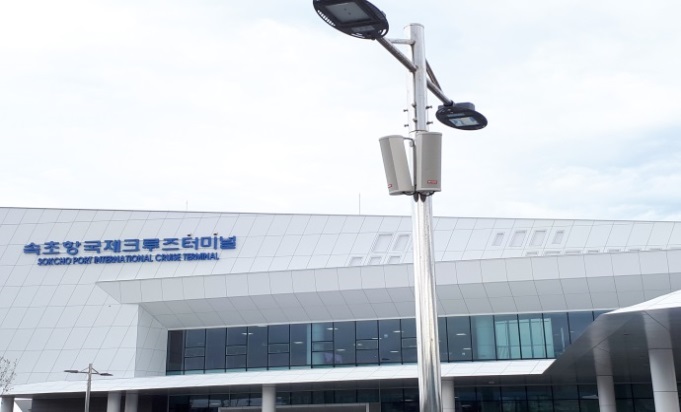 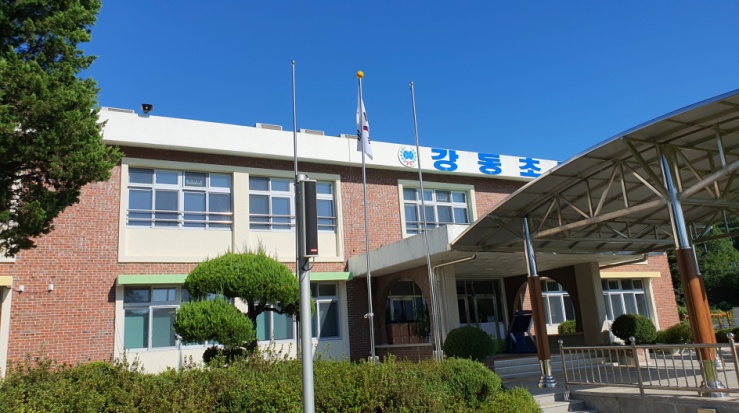 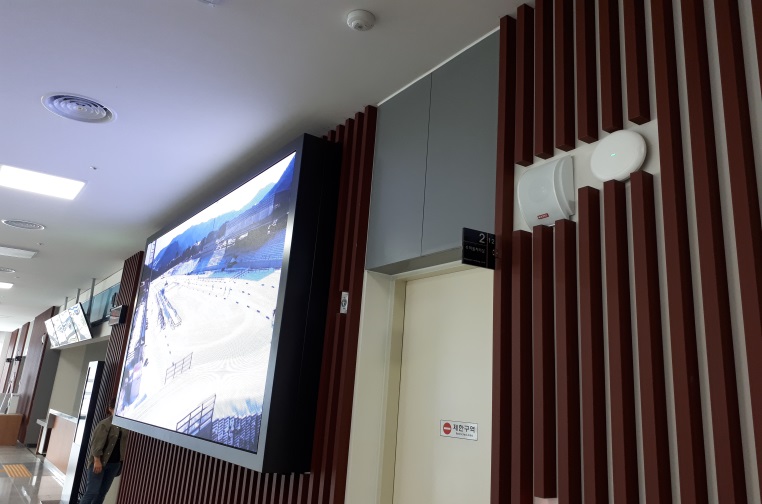 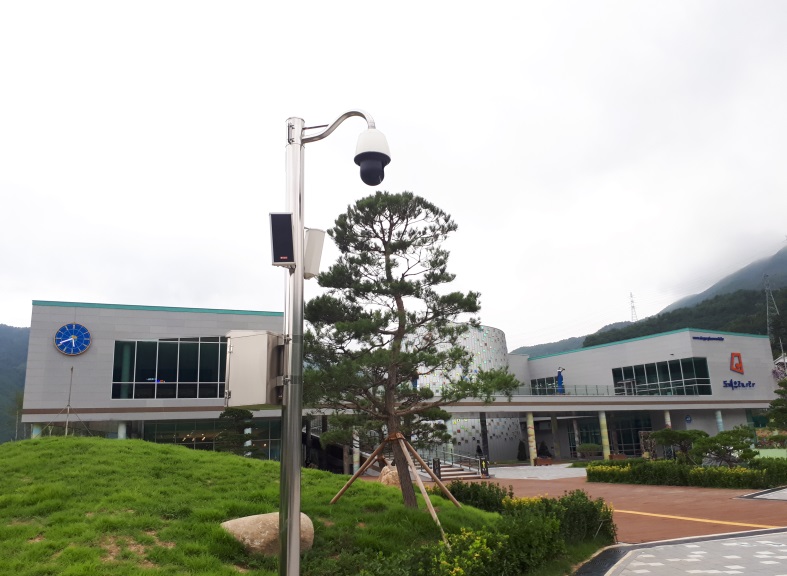 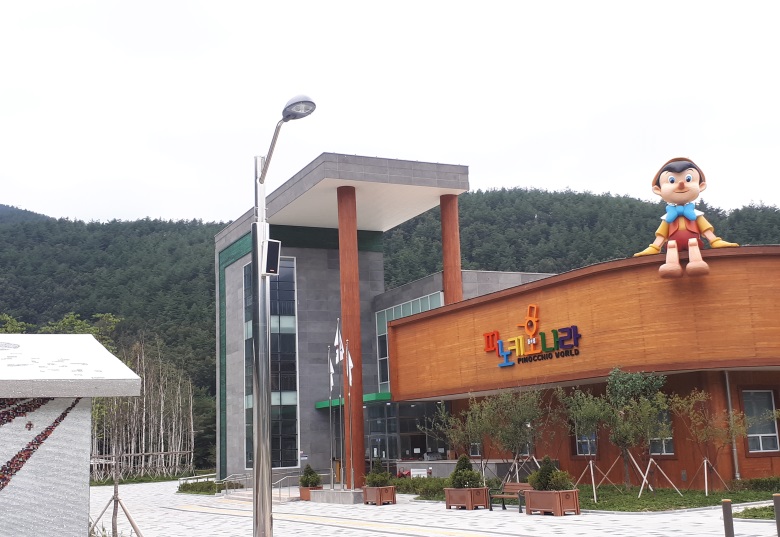 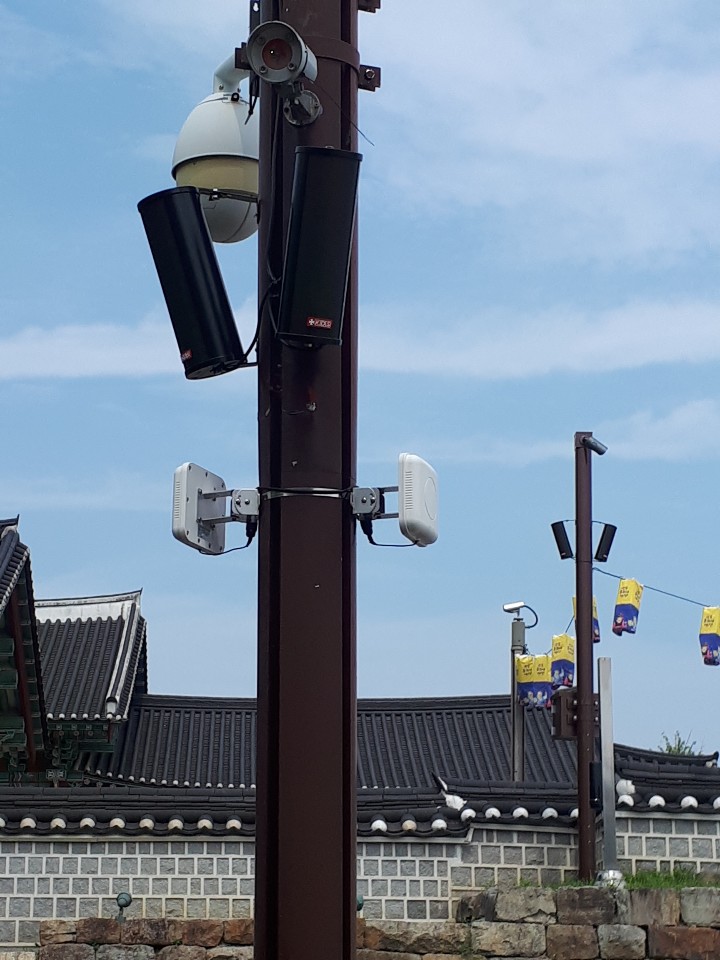 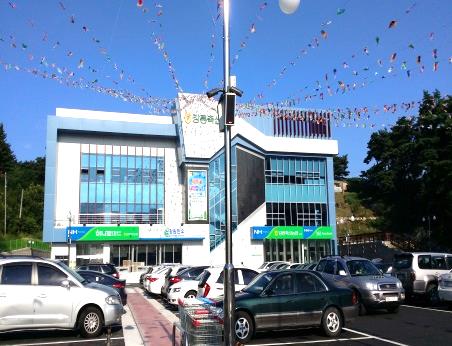 42
38
49
www.kdsound.kr
www.kdsound.kr
www.kdsound.kr
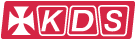 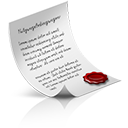 작업장 사진
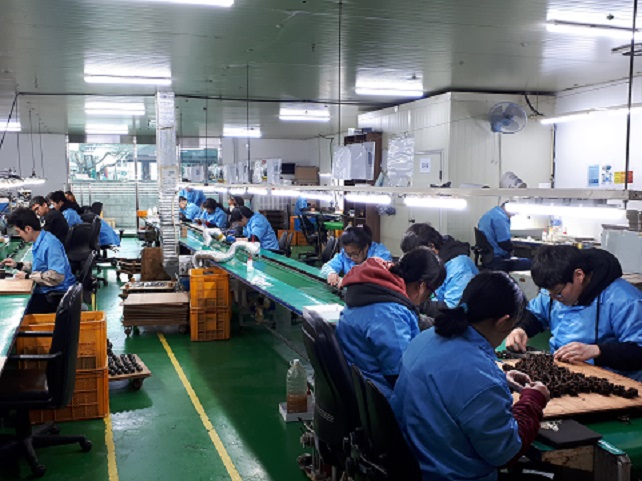 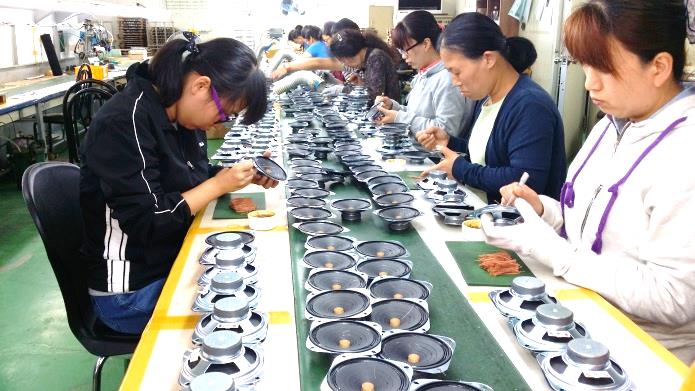 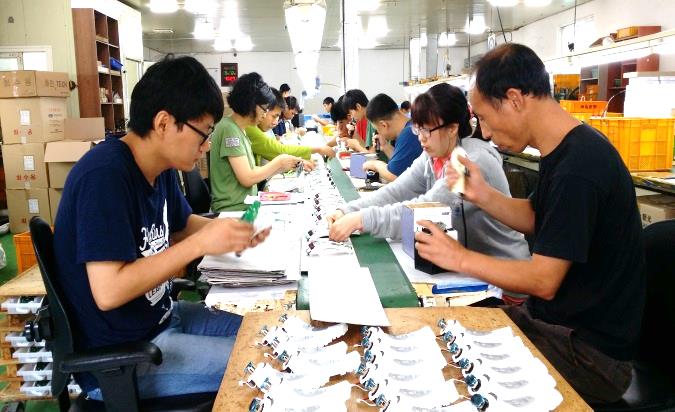 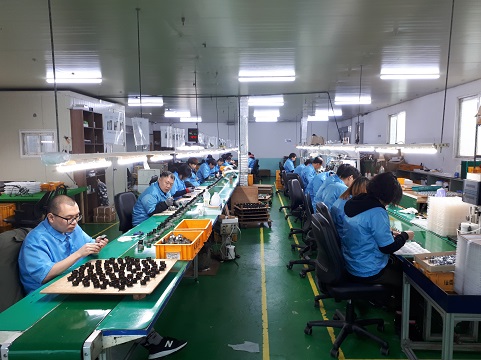 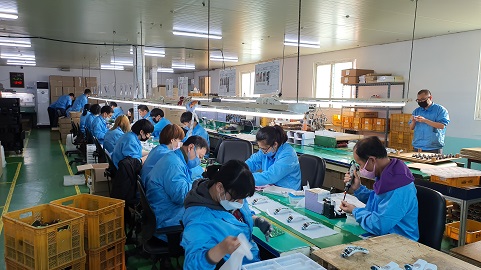 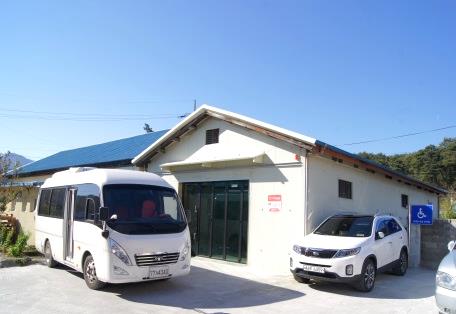 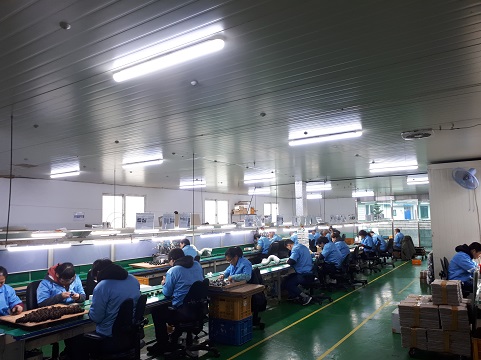 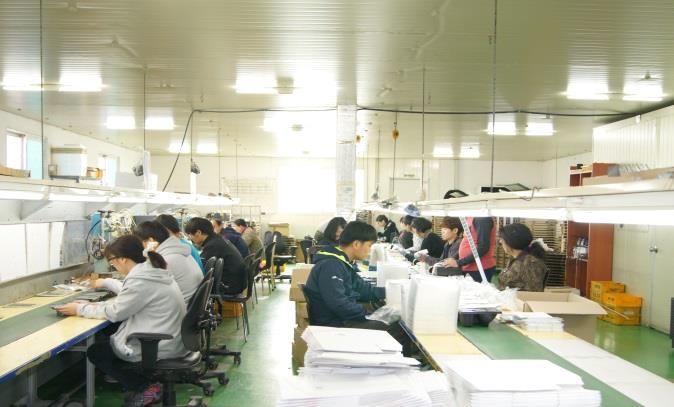 39
50
www.kdsound.kr
www.kdsound.kr
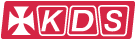 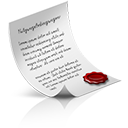 사업장위치
지도
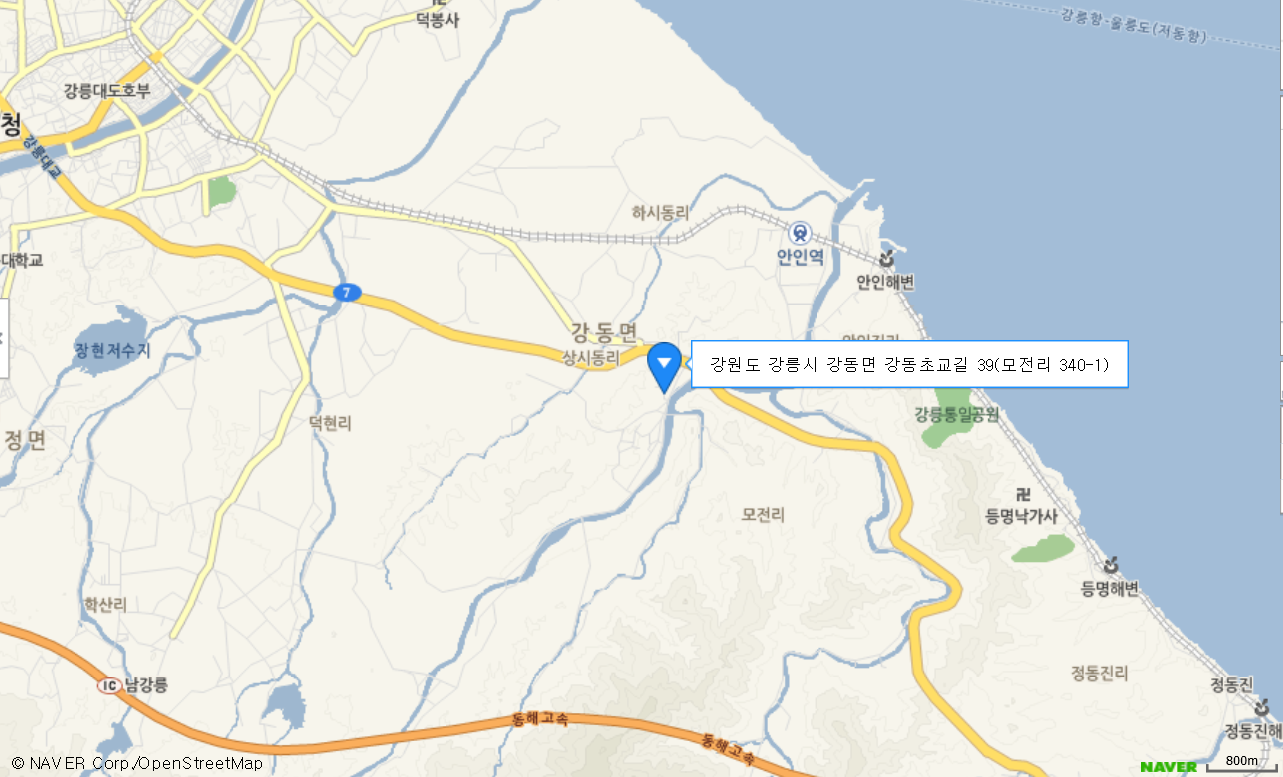 안내도
안인/정동진
강릉시내
케이디음향
033-646-6812
www.kdsound.kr
동해
www.kdsound.kr
www.kdsound.kr
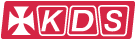 0
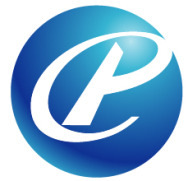 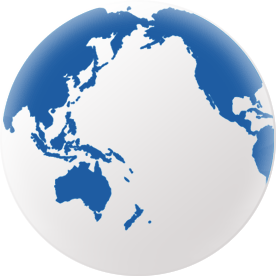 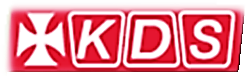 구입문의
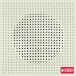 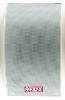 본사공장        
전화번호              
팩스번호              
홈페이지
(우)강원도 강릉시 강동면 강동초교길 39
033-646-6812
033-646-6813
www.kdsound.kr  / kdspeaker.com
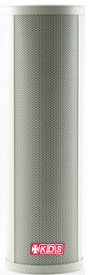 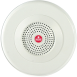 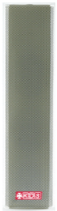 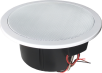 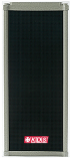 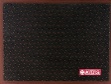 www.kdsound.kr